Integrating Water Resource Information using GIS and the Web
David Maidment and Tim Whiteaker
This PreConference Seminar Is Important
Creating and Sharing Ideas, Concepts and Experiences
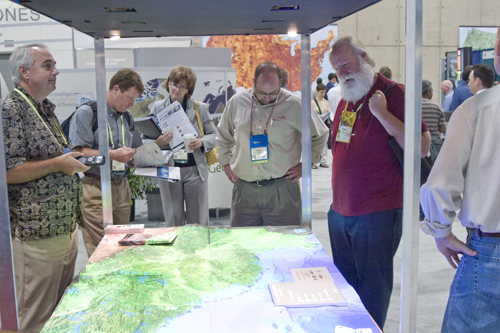 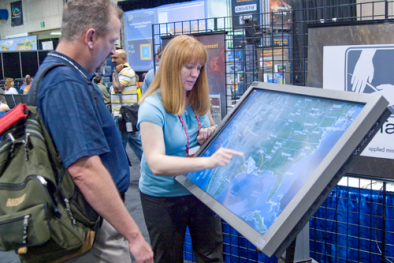 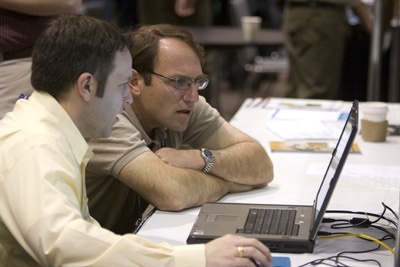 GIS
Water
Resources
Contributing Valuable Content, Knowledge and Methods . . .
			. . . Improving Water Resource Management
There is a Strong and Growing Demand for Integrated Water Information
Comprehensive Water Management

Emergency Management &Response
Long Term Water Assessment
Water Quality Management
Ecological Modeling


. . . .and Understanding Impacts of Climate Change
Sea Level Rise
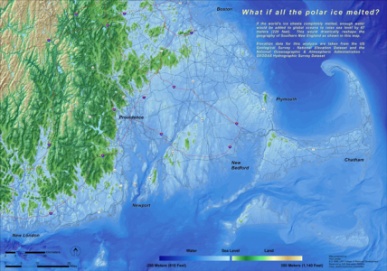 [Speaker Notes: Flood, Drought, pollution, environmental flows-eco health pics]
Data Sharing Has Been Crucial
Many Agencies Share Data as Part of Their Core Mission(USGS, EPA, NCDC, Water Districts)
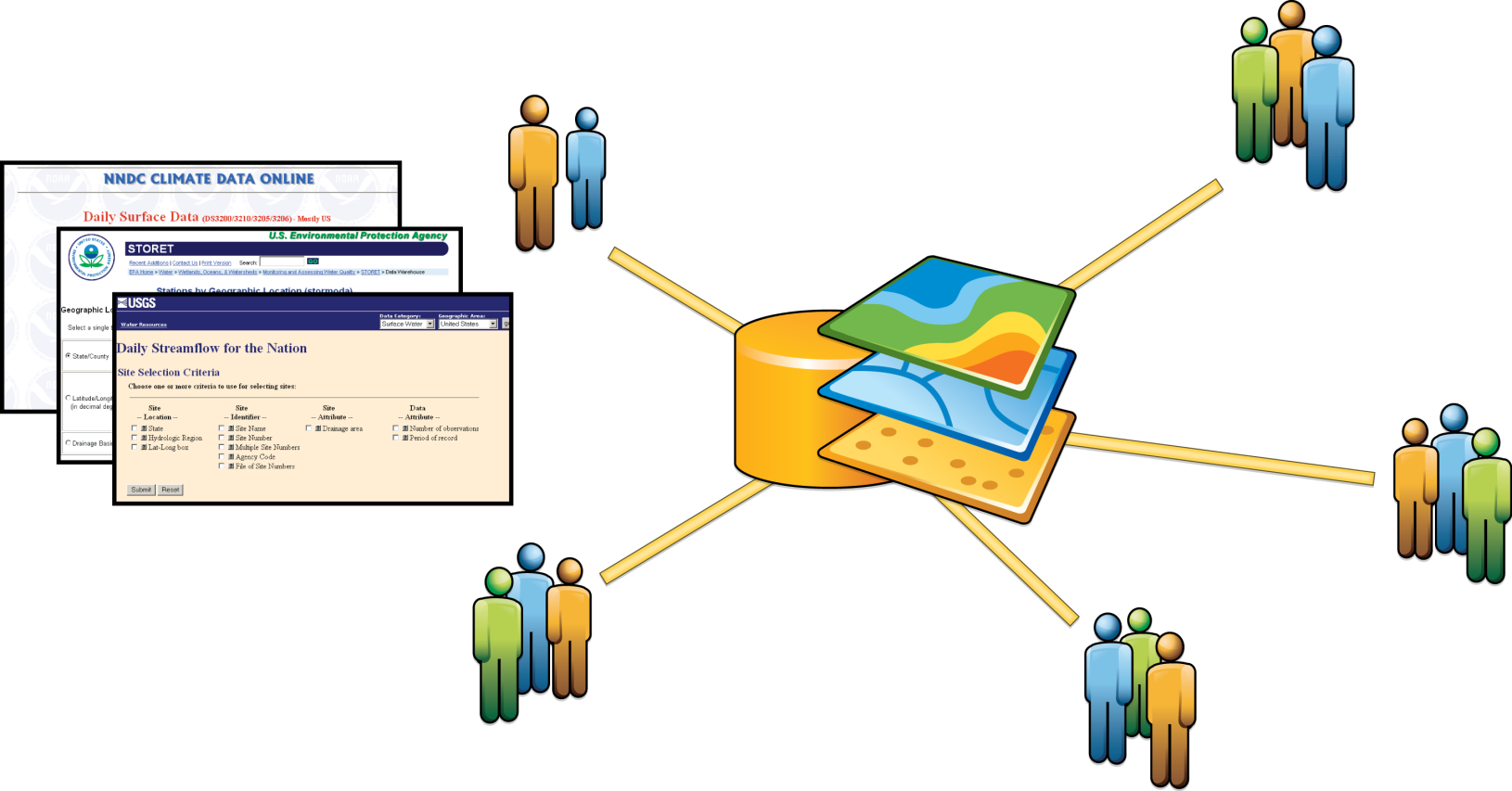 (Geodata.gov/Data.gov)
Water Data Web Sites and Clearinghouses Have Improved Access . . .
	. . . But These Efforts Haven’t Resulted In An Integrated System
The Current Water Data Situation is Complicated
Challenges
Many distributed tabular databases
Heterogeneous data models (Stove-piped / No Standard Data Formats)
Independently managed
Not spatially enabled
No over-arching community or sponsor . . .

Implications . . .
Data access and integration is laborious . . .
80% is about getting the data
Water Resource Information Is Not Leveraged
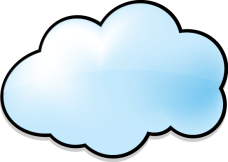 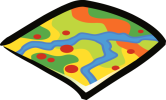 GIS and Web Services Can Help
GIS  Provides Integrative Technology
Bringing Together Geospatial Data and Knowledge
Providing New Methods ForAnalysis & Collaboration
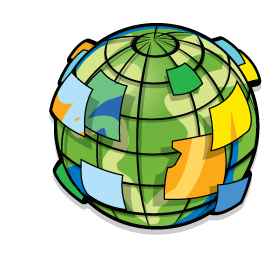 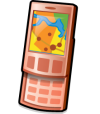 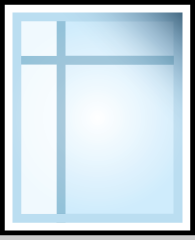 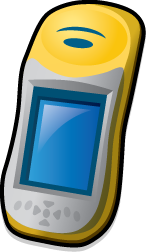 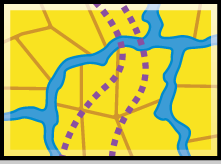 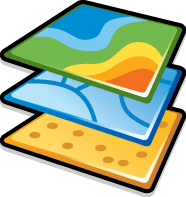 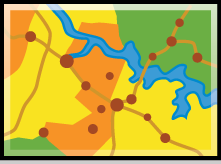 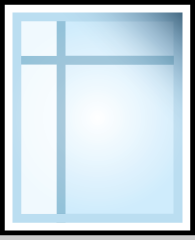 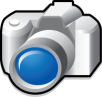 GIS
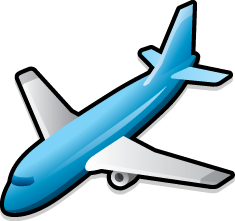 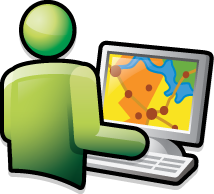 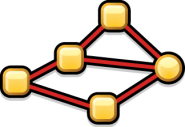 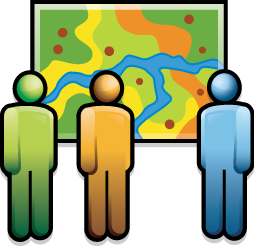 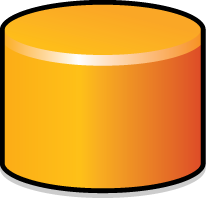 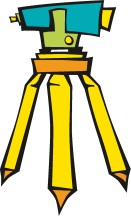 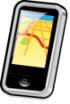 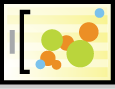 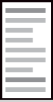 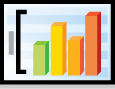 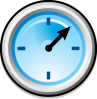 And Making Them Accessible
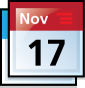 We are Moving to a Geodata Rich Society
More Geospatial Information, Applications and Access
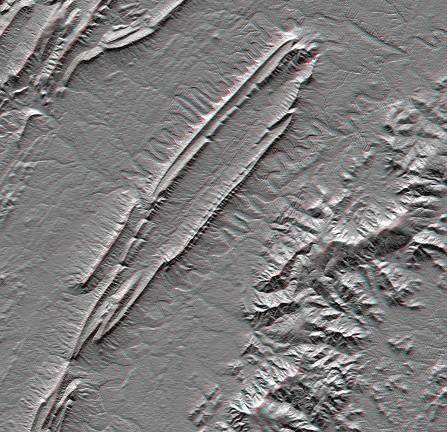 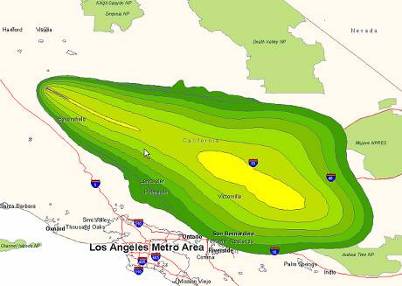 Satellite Imagery (100x)
GPS / Location Data
Georeferenced Data
Real Time Change Monitoring 
Locationally Aware Devices 
Online GIS Services
Mapping
Visualization
Consumer Acccess
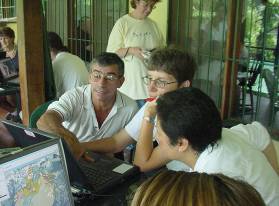 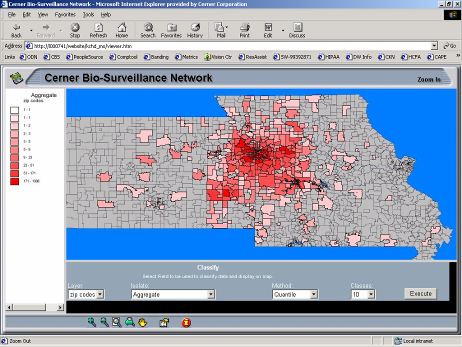 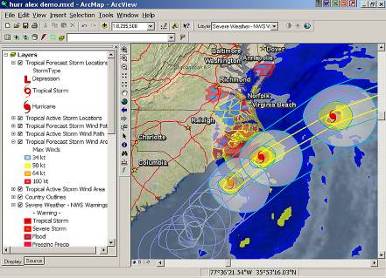 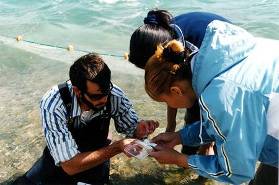 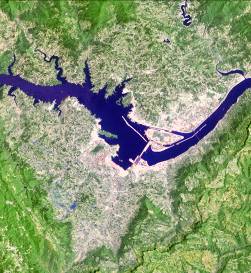 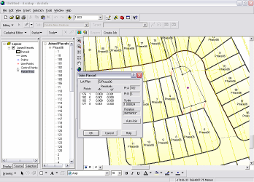 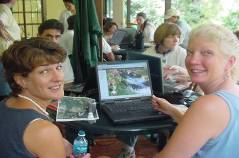 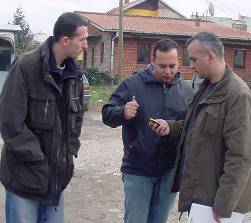 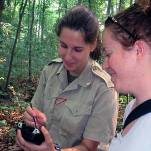 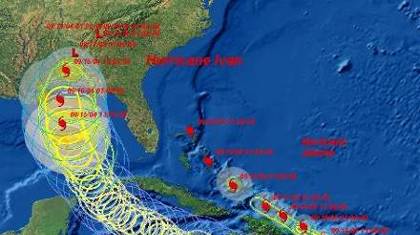 . . . Our Global Society is Increasingly Spatially Literate
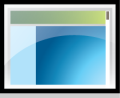 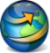 Today GIS Implementations Follow Common Patterns
Supporting Enterprise and Pervasive Computing
Desktop
Mobile
Web
Desktop
Server
Federated
Cloud/Web GIS
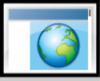 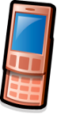 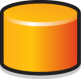 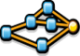 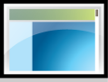 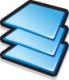 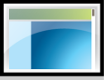 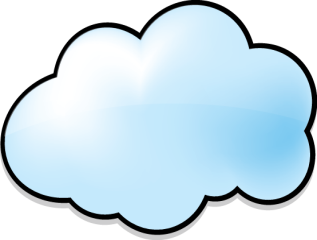 Individuals
Ad Hoc Projects
Analysis/Modeling
Mapping
Workgroups
Shared Database
Fixed Applications
Transactions
Organizations
Shared Services
Integration
Collaboration
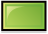 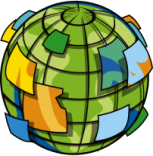 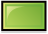 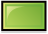 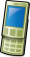 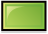 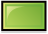 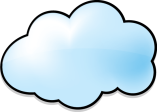 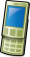 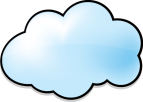 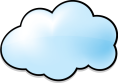 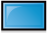 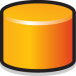 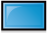 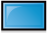 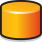 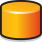 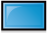 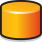 New
Desktop GIS Integrates Water Resource Knowledge
Widely Deployed Community Tools
Data Model 
Data Management  
Analytic Tools
Terrain
Tracing & Accumulation
Groundwater 
Model Integration
HEC-GeoRas, HEC-GeoHMS
Automated Hydrology and Hydraulics
Streamstats
ModFlow
Attributes
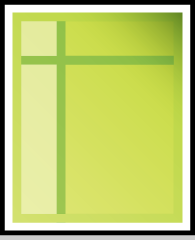 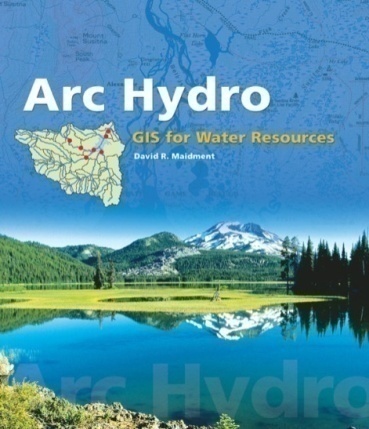 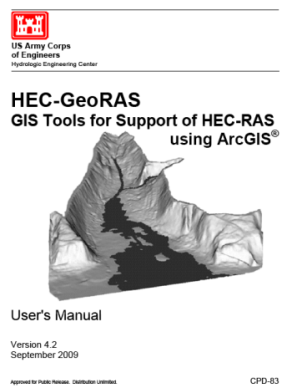 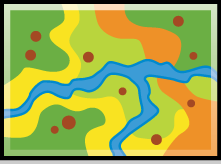 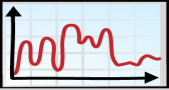 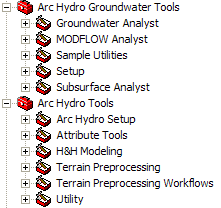 Continuous
Time Series
Maps
A Large Community of Users. . . . 
		. . . Evolving, Improving
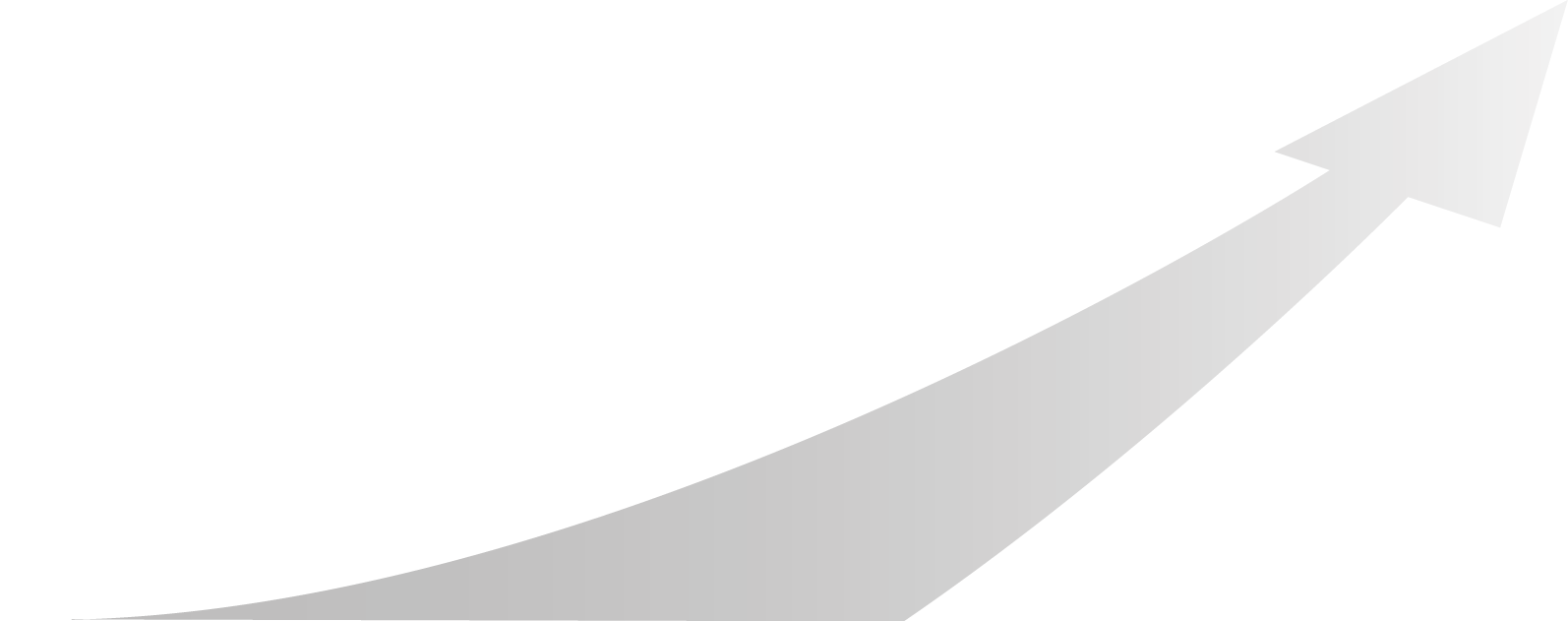 A New GIS Platform Is Emerging
Easier, Accessible and Collaborative
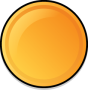 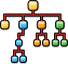 Enabled By
Cloud Architecture
Web Services
Information Integration
Crowd Sourcing
Open Data Sharing Policies

. . . And GIS Software
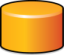 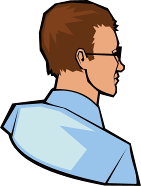 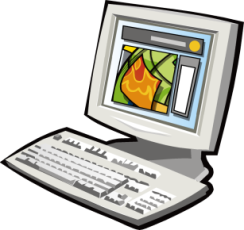 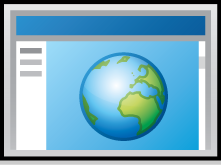 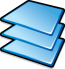 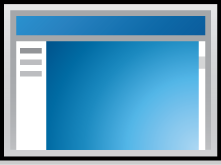 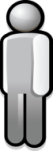 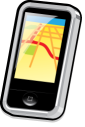 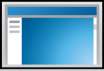 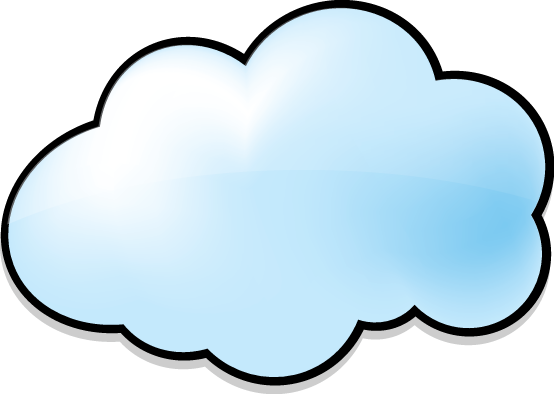 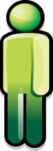 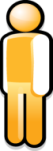 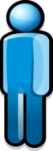 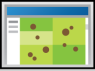 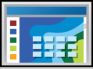 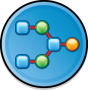 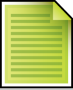 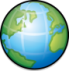 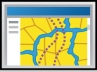 Empowering the GIS Professional . . .
And the Broader Community
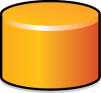 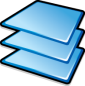 Web Centric GIS
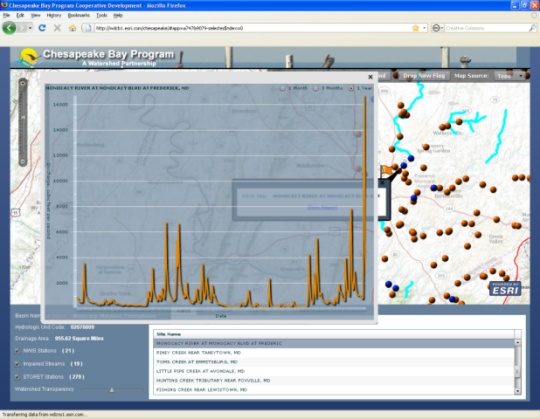 A New Pattern……..Using the Internet as the Platform
Any Client
 Ready to Use GIS Services(Data, Maps, Imagery, Models …) 
Community Sharing
Search/Discovery Portal
Dynamic Integration of Information
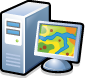 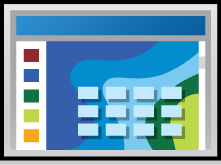 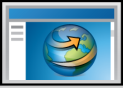 GIS
Portal
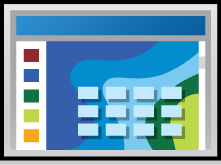 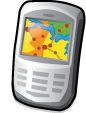 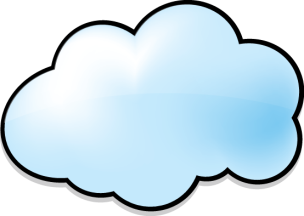 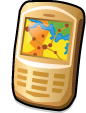 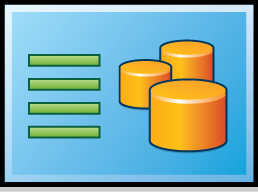 GIS
Servers
GIS
Servers
GIS
Servers
Integrating Everything
WebGIS is A Simpler GIS Platform A Pervasive System for Using Maps & Geographic Information
Easier, More Powerful & Everywhere
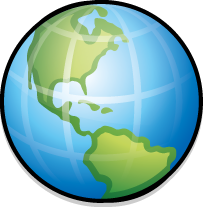 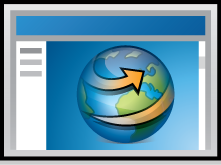 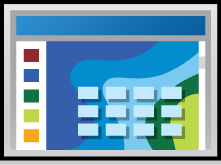 Cloud
Web
Visualize
Create
Collaborate
Discover
Manage
Analyze
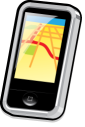 Enterprise
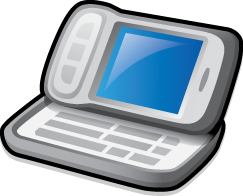 Mobile
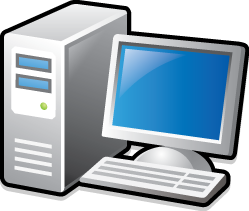 Local
Desktop
Making GIS Available to Everyone
The Map Is The Focus
Simplifying Working With a GIS
GIS Maps
Interact
Query
Edit
Share 
Analyze
Combine
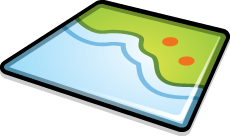 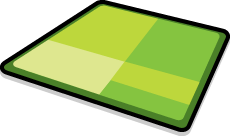 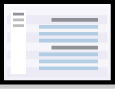 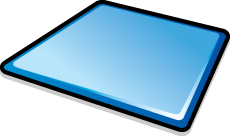 Metadata
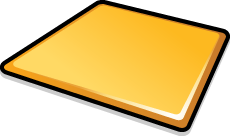 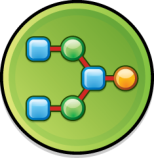 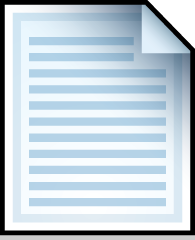 Data Model
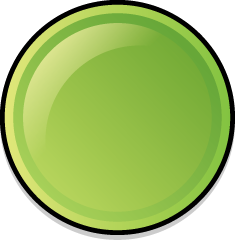 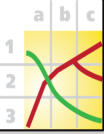 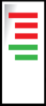 Workflows
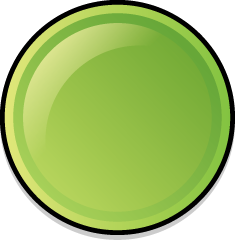 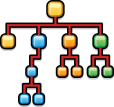 Symbology
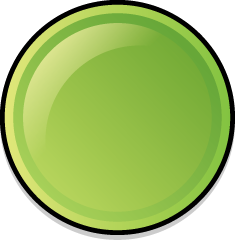 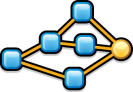 Tools and
Models
Data
Tables/
Charts
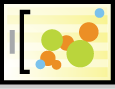 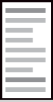 Geographic Knowledge
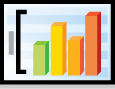 Organized As Sharable Templates
ESRI is Developing An Online GIS
A Complete GIS Implemented In the Cloud
ArcGIS.com
Multiple
Clients
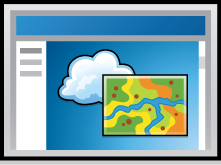 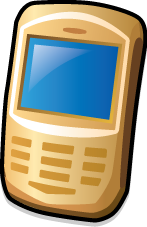 Applications
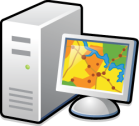 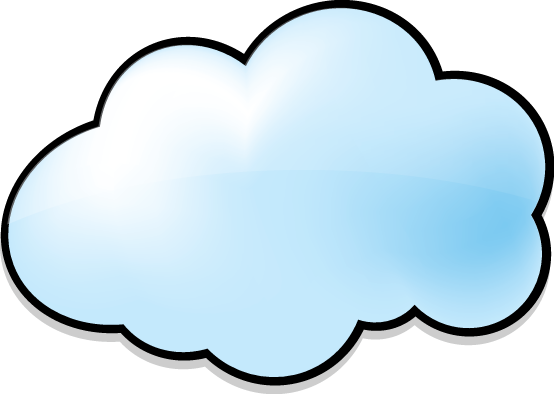 Communities
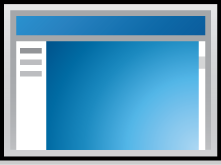 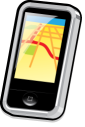 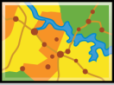 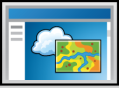 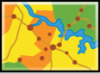 Mashups
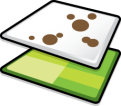 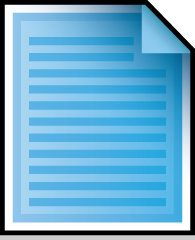 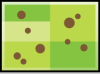 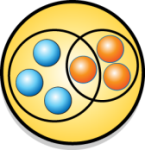 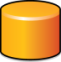 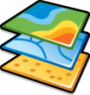 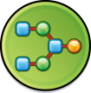 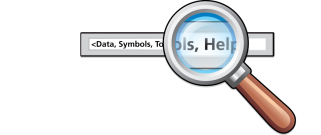 Sharing
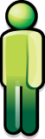 Maps, Data
and Analysis
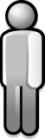 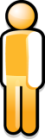 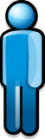 Discovery
Users Can Create, Share, Find and Use . . .  
    . . . Data, Maps and Applications
ArcGIS.com Provides Base Maps & GIS Content
Many Ready-to-Use Map and Image Services
Imagery
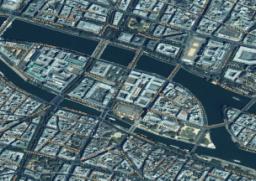 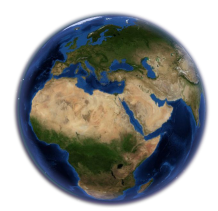 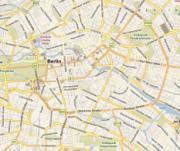 Streets
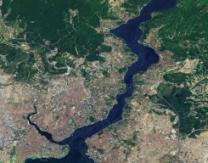 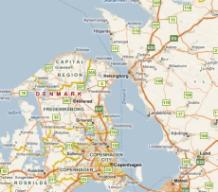 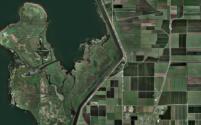 Demographic and Thematic
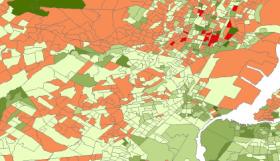 Topographic
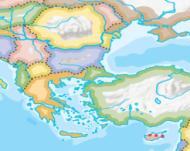 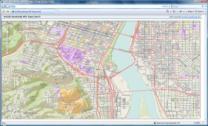 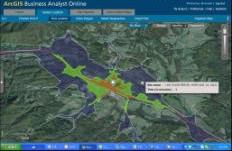 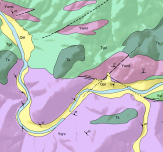 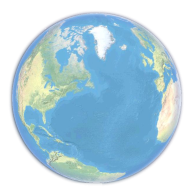 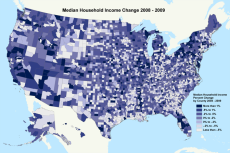 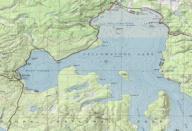 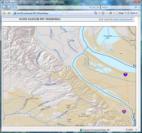 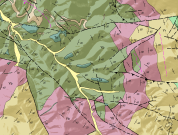 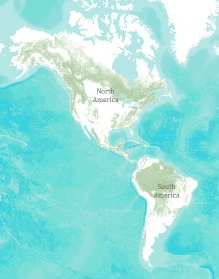 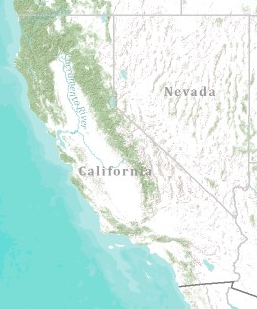 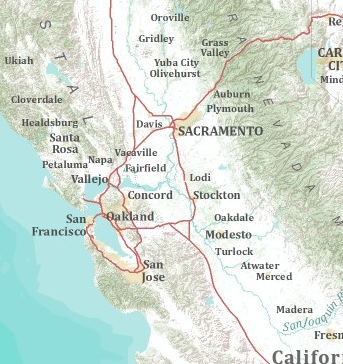 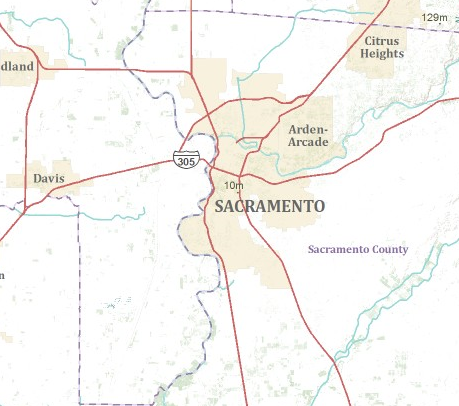 A Community Topographic Basemap
Developed Collaboratively With Our Users
Multi Scale 
Authoritative Source 
Template Based
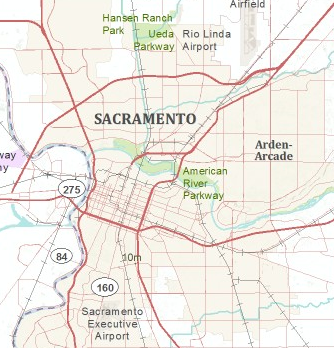 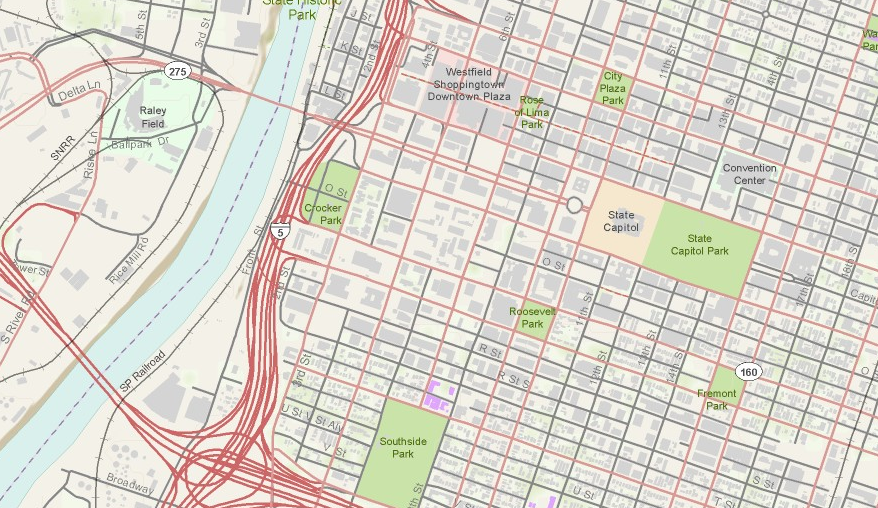 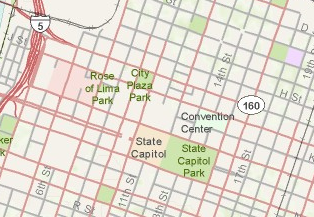 A Free and Open Service
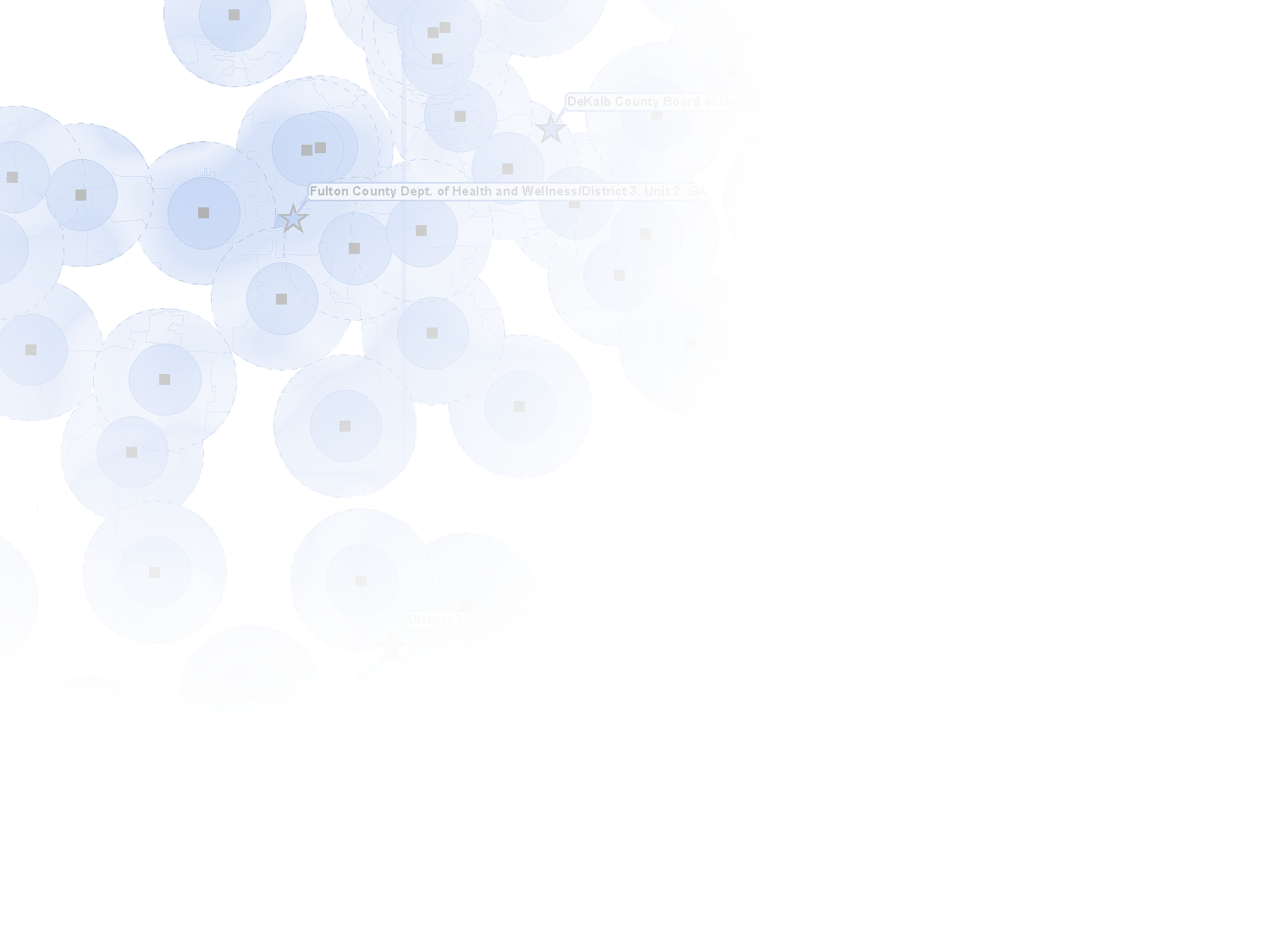 Getting to Know Online Hydro
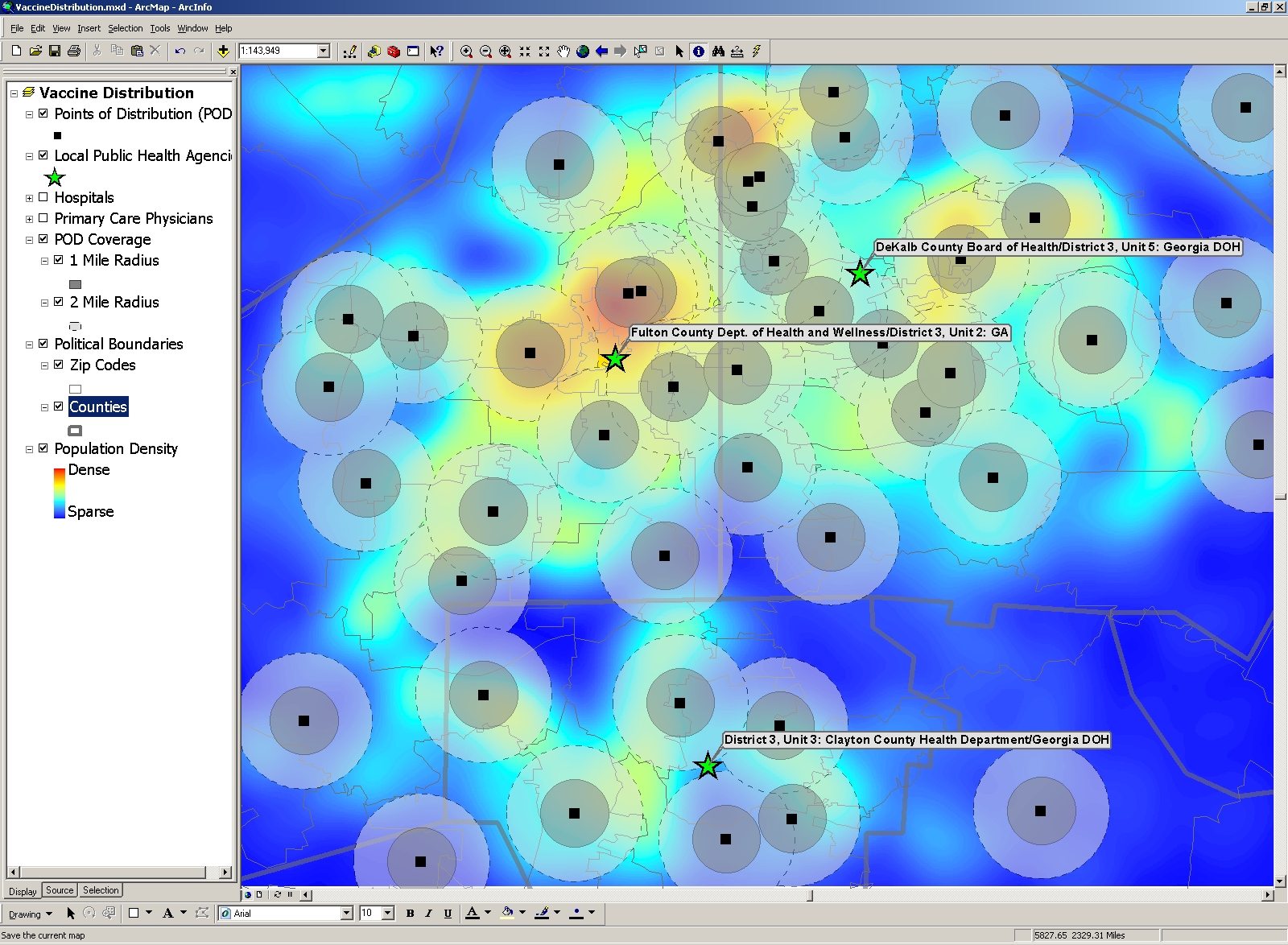 Demo by Tim  Whiteaker
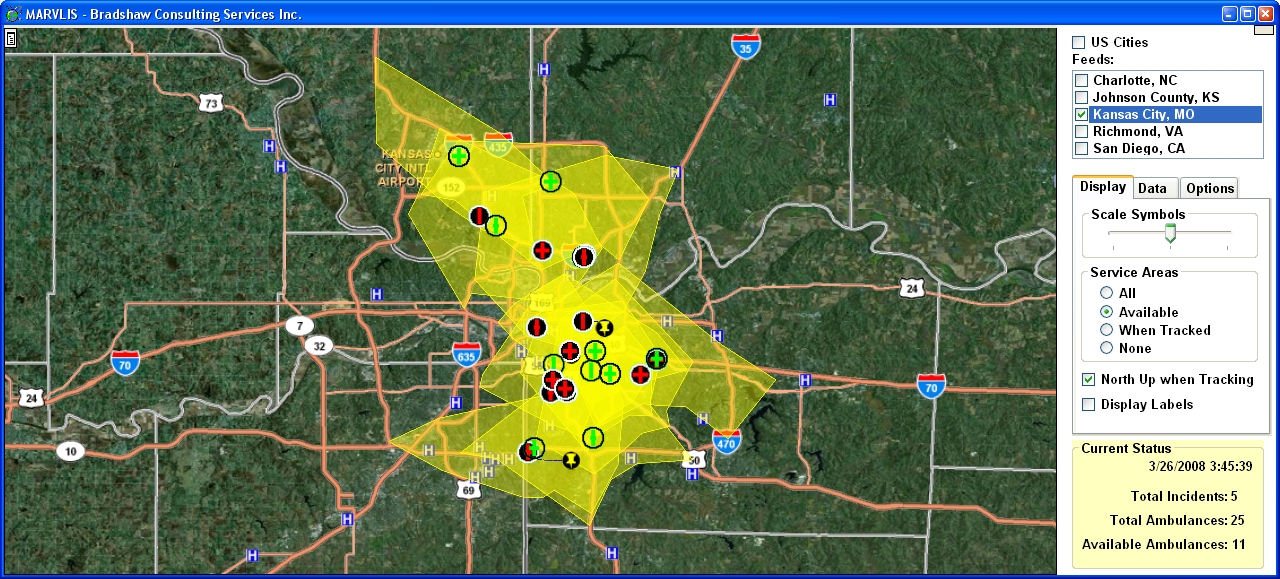 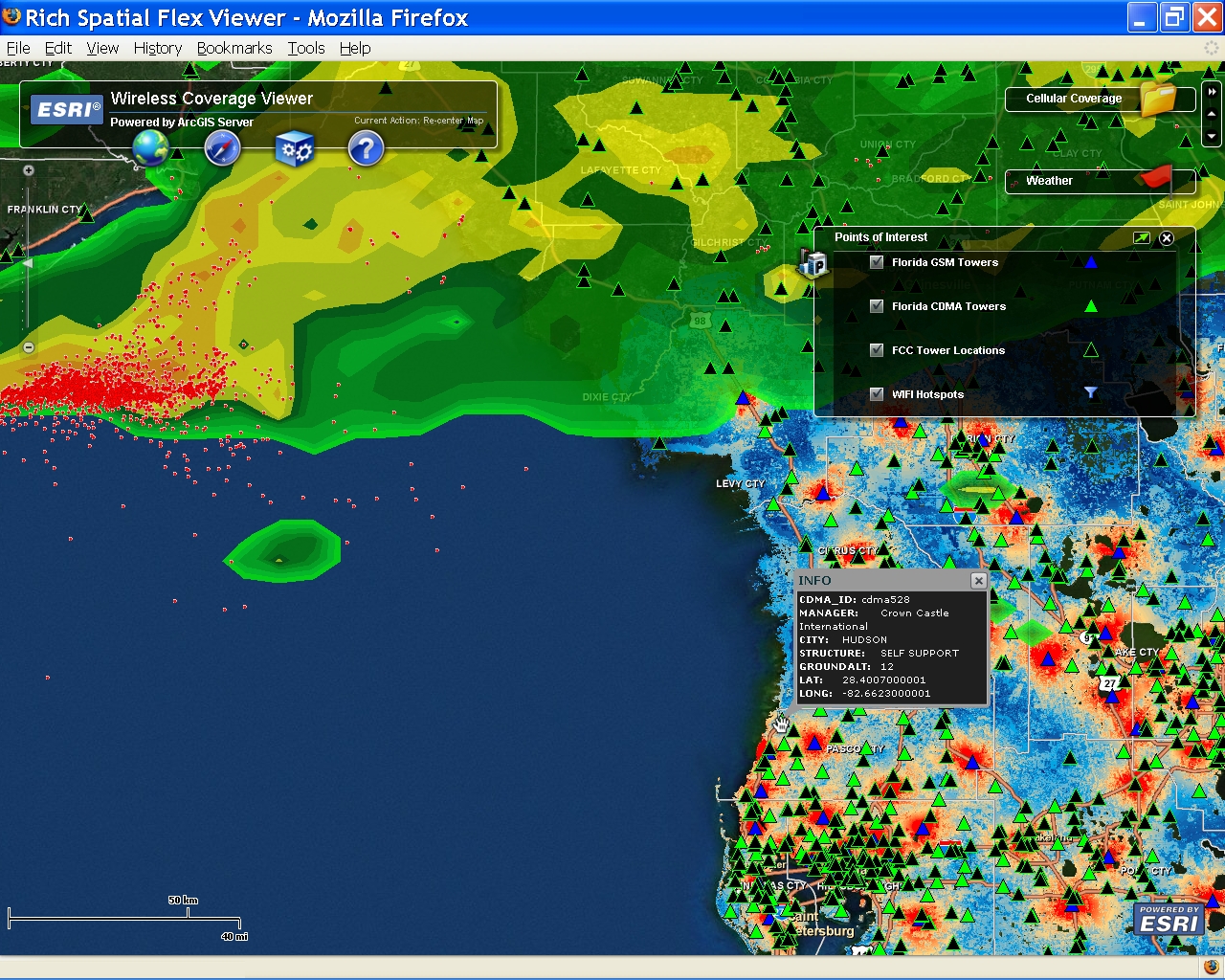 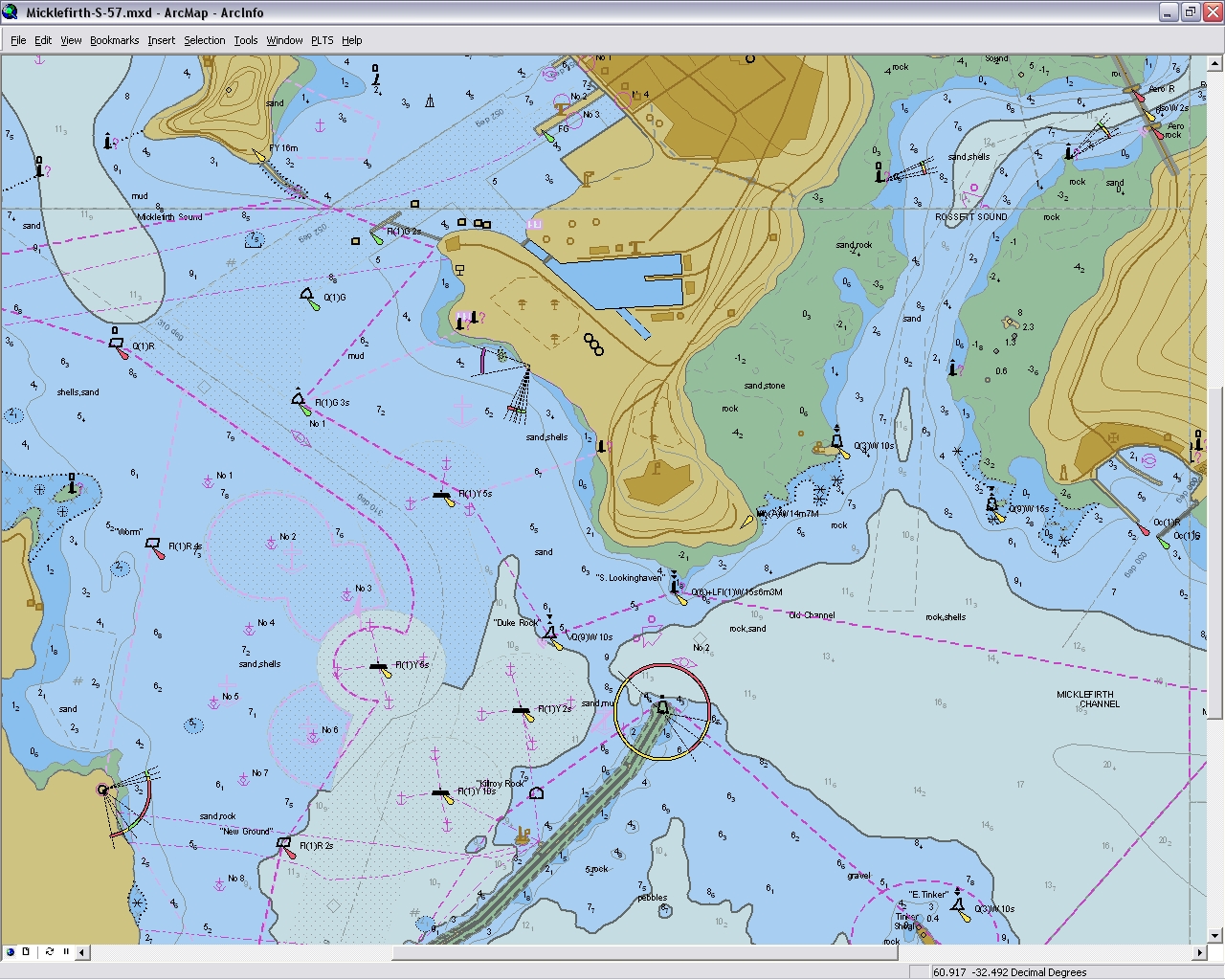 Web Services are Interesting . . .
Users  Can Interact with  a Network of Services 
		……as a Collective Whole
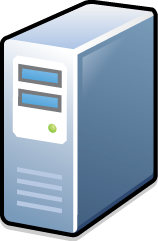 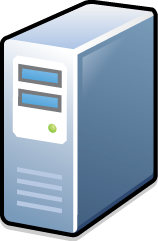 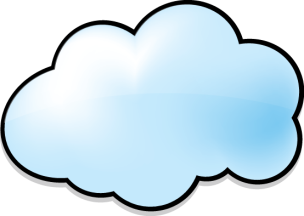 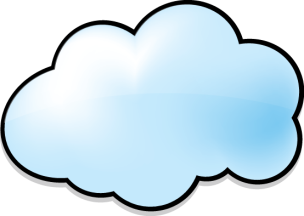 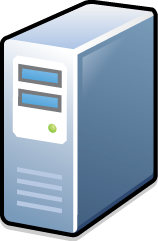 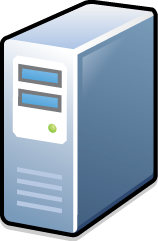 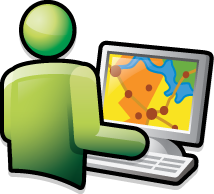 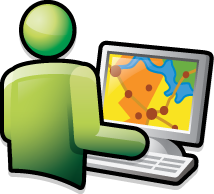 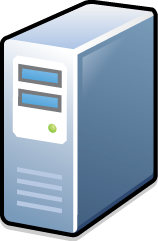 Web Pages
Web Services
. . .Collaborative and Integrative Interaction
Water Information Can Be Easily IntegratedWith Web Services and GISMany Organizations Are Already Collaborating
Agency 2
Implementing Web Services
 (Using CUAHSI Standards)
Registering Services with HIS Central
Publishing Observation Maps
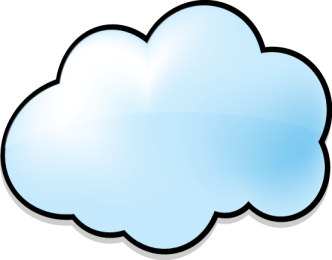 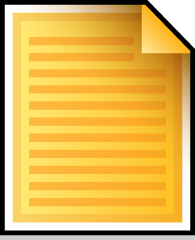 Agency 1
Agency 3
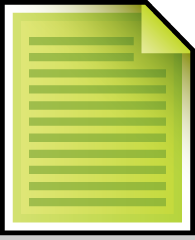 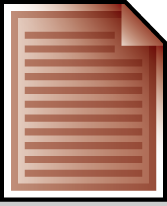 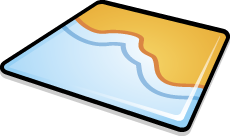 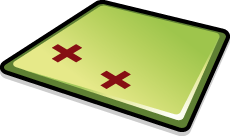 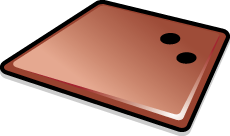 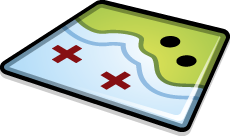 . . . Building an Online Water Information Community
The Key Challenge
Integrating GIS and Water Resources Observations Data
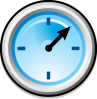 Geography and GIS provide the Framework
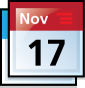 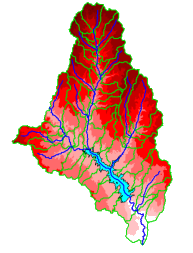 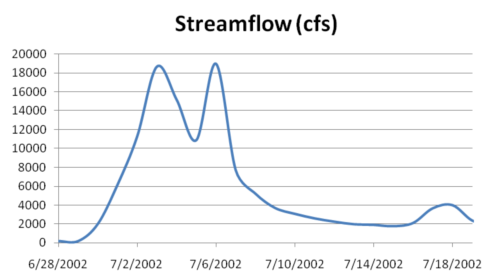 Time Series Data
GIS
Water Environment
(Watersheds, streams,gages, sampling points)
The Water Itself
(Flow, water levelconcentraton)
. . . Relevant at all Scales
CUAHSI Has been Working on All These Challenges
Building a Hydrologic Information system
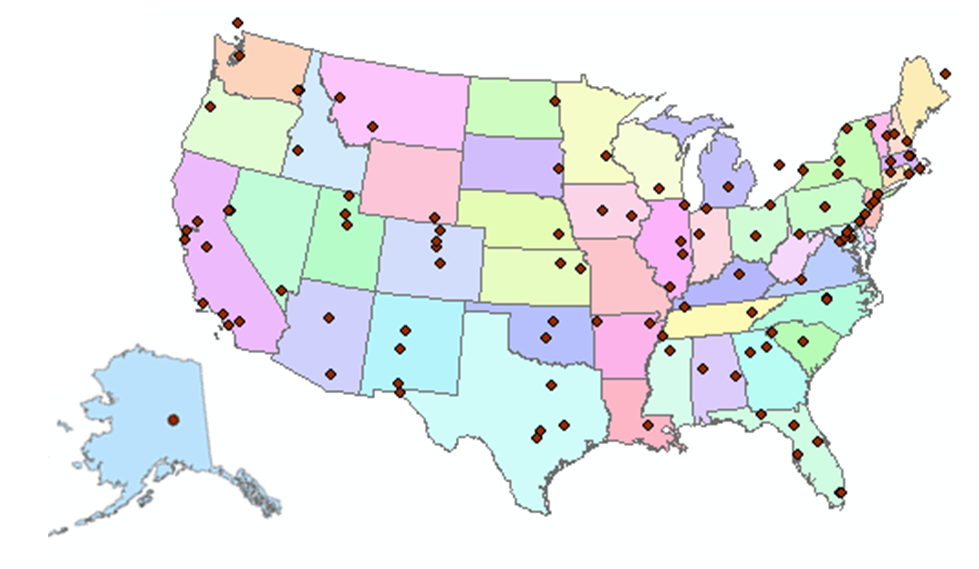 CUAHSI is a Consortium of more than 120 Universities . . .  
				. . .Supported by NSF
A Large Scale Prototype Has Been Constructed
Transforming Water Information Access
Providing a Web Enabled Observation Data Model
Establishing Data & Interoperability Standards
Maintaining a Central Data Catalog for Water Agencies
Collaborating with ESRI to host an Online Community Water Map  
(Key for Integrating Water Observations w/ GIS)
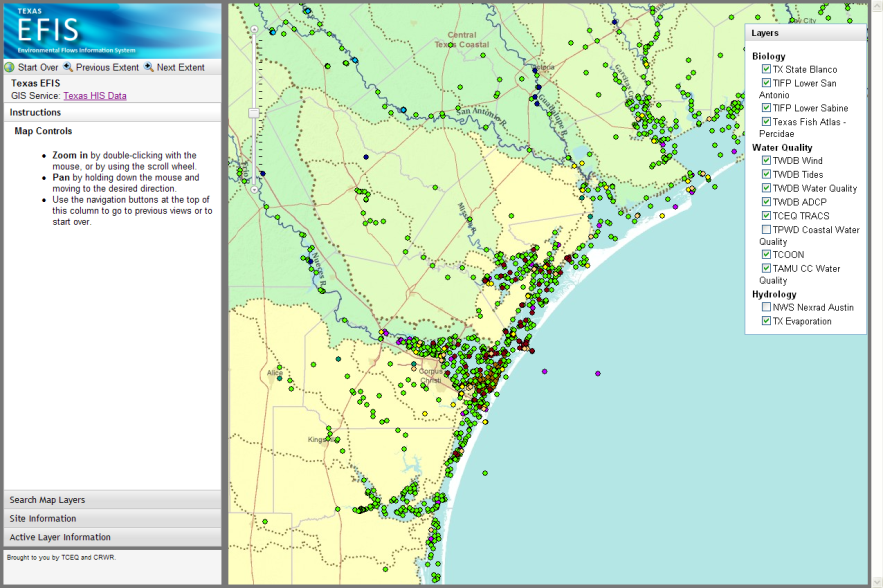 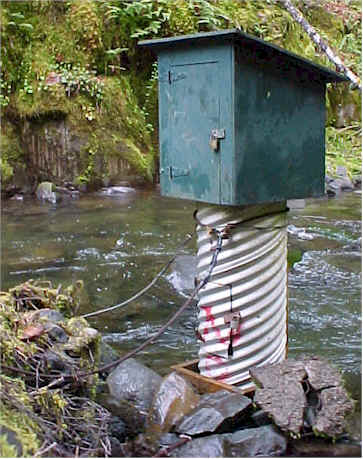 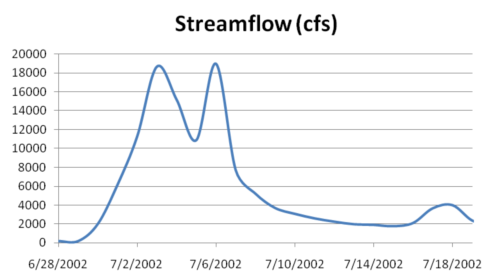 Integrated  Map View
Time Series
A point in space
. . . CUAHSI Provides Ongoing Innovation and Community Leadership
This System IntegratesMany Types of Water Observations Data
Water quantity
Rainfall
Soil water
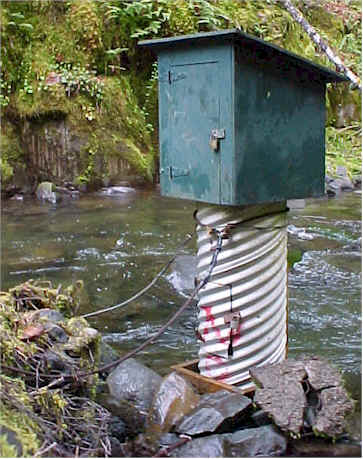 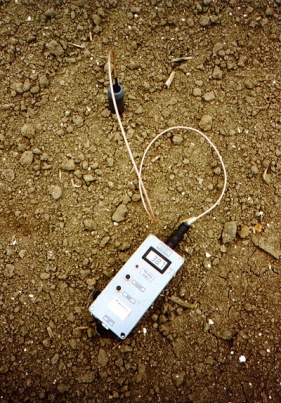 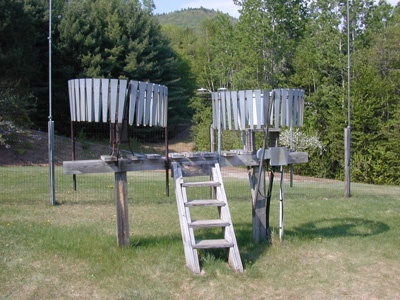 Water quality
Meteorology
Groundwater
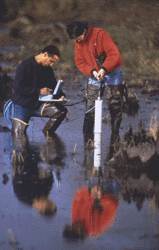 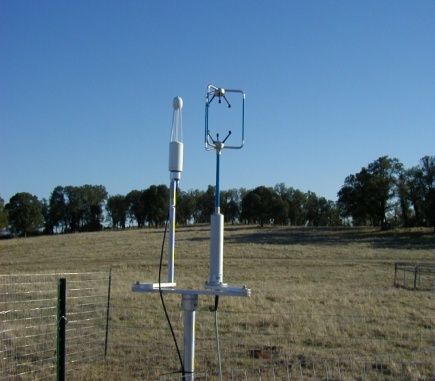 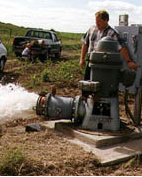 This is Enabled by WaterML
a Web Language for Water Observations Data
GetValues Response in WaterML
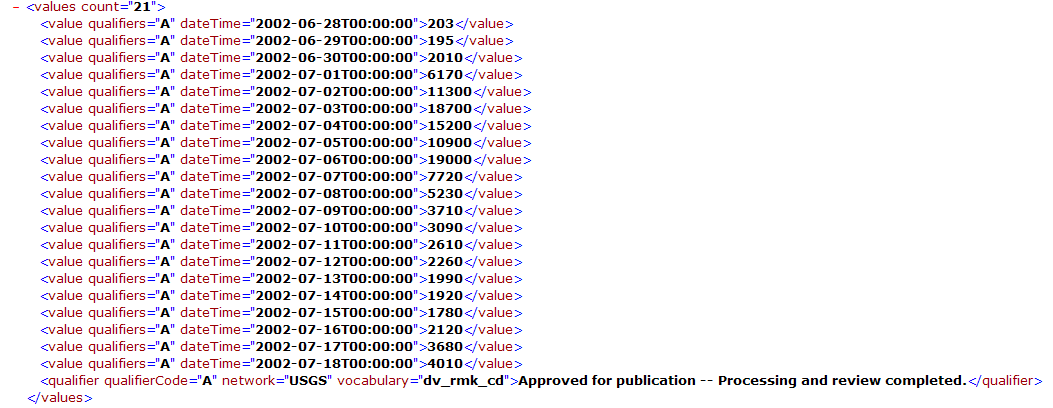 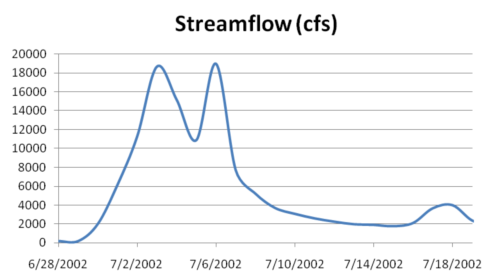 . . .Adopted by USGS, and other agencies for Publishing Some of their Data
CUAHSI’s Portal Follows Internet PatternsThree Basic Components
Catalog
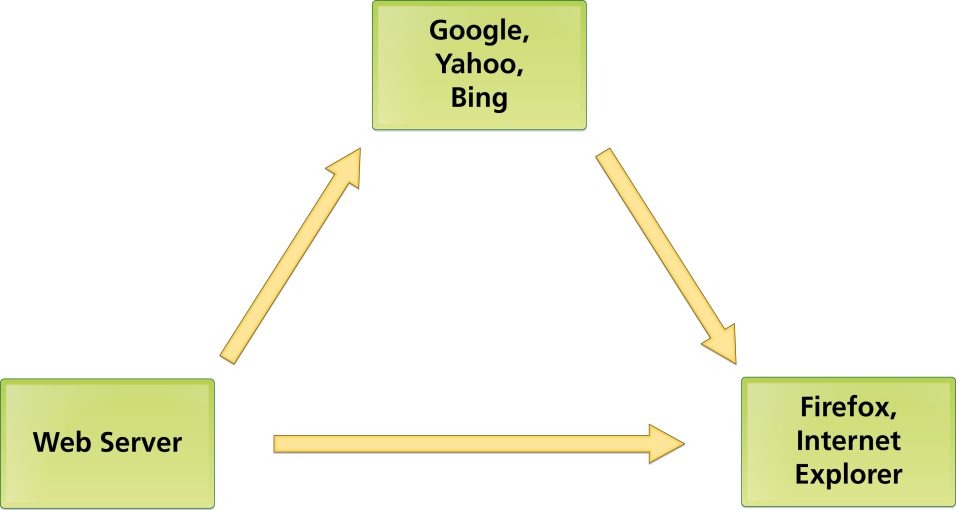 Server
User
Catalog
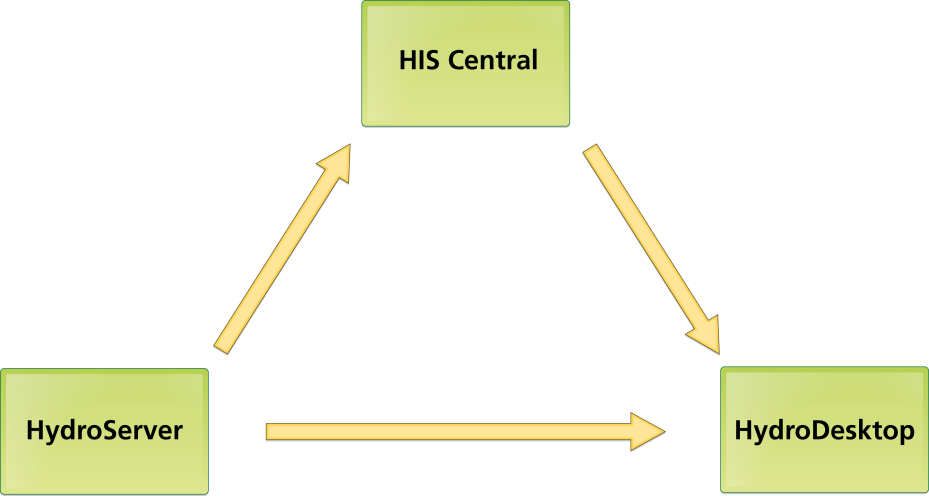 Server
User
CUAHSI
Provides a Common Language for Water Data
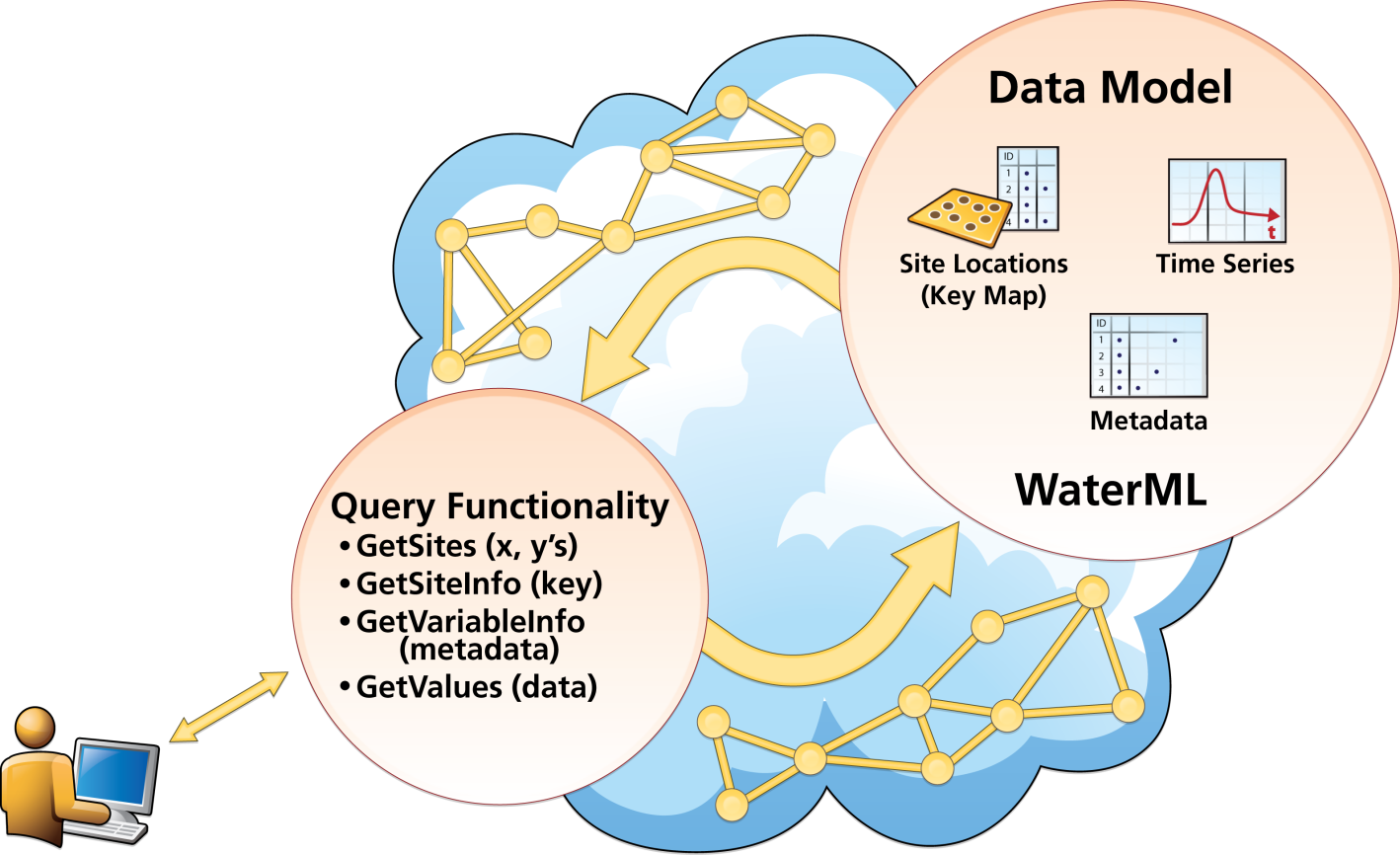 . . . Integrating Distributed Heterogeneous Data Sets
The CUAHSI Data Catalog Integrates
Multi Source Water Data Services
Map Integrating NWIS, STORET, & Climatic Sites
47 services
15,000 variables
1.8 million sites
9 million series
4.3 billion data Values
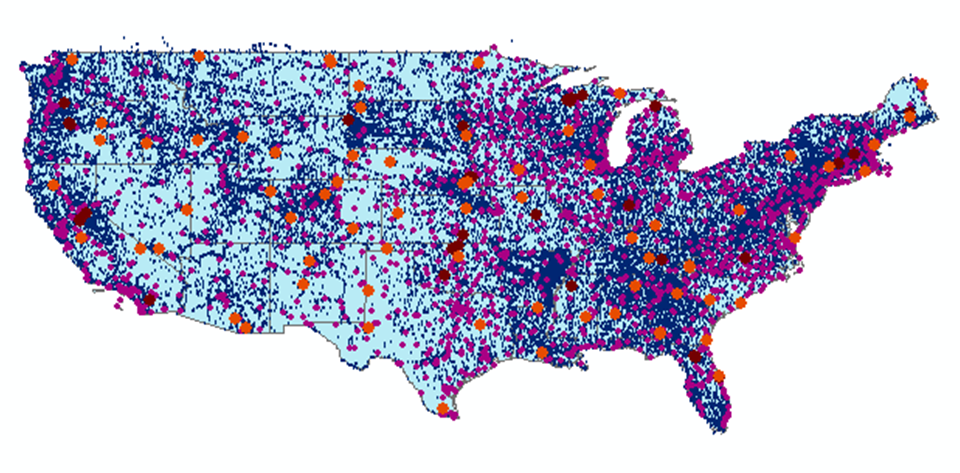 . . . The  Worlds Largest Water Data Catalog
CUAHSI  is Being Integrated With ArcGIS OnlineCreating a Web GIS for Water Resources
Clients
Mashups
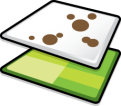 Community
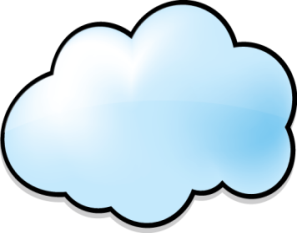 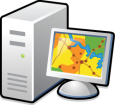 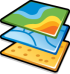 Desktop App
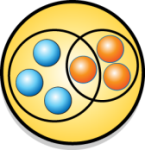 Basemaps
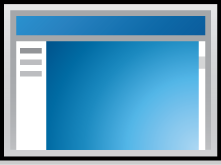 Browser
Share
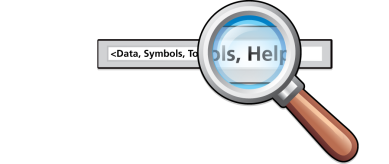 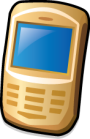 Search/
Discover
Mobile
Water
Observation
Data
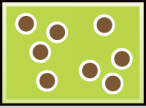 ArcGIS
 Online
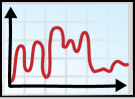 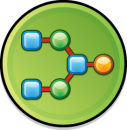 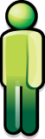 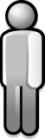 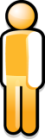 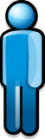 Distributed 
Services
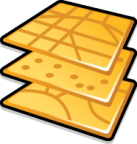 Models
GIS Services
Maps
. . . Map Enabling the CUAHSI  Model
This System Organizes Water Information  Using “Data Carts”
Metadata Records, for Each Time Series
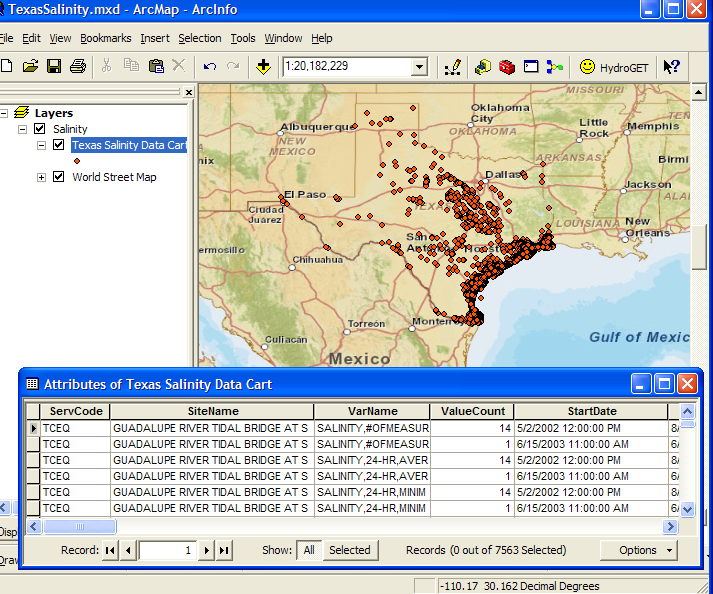 Indexing water observations . . .
			. . . including reference to its WaterML data service
Data Carts Organize Water Data Into “Themes”
Integrating Water Data Services From Multiple Agencies
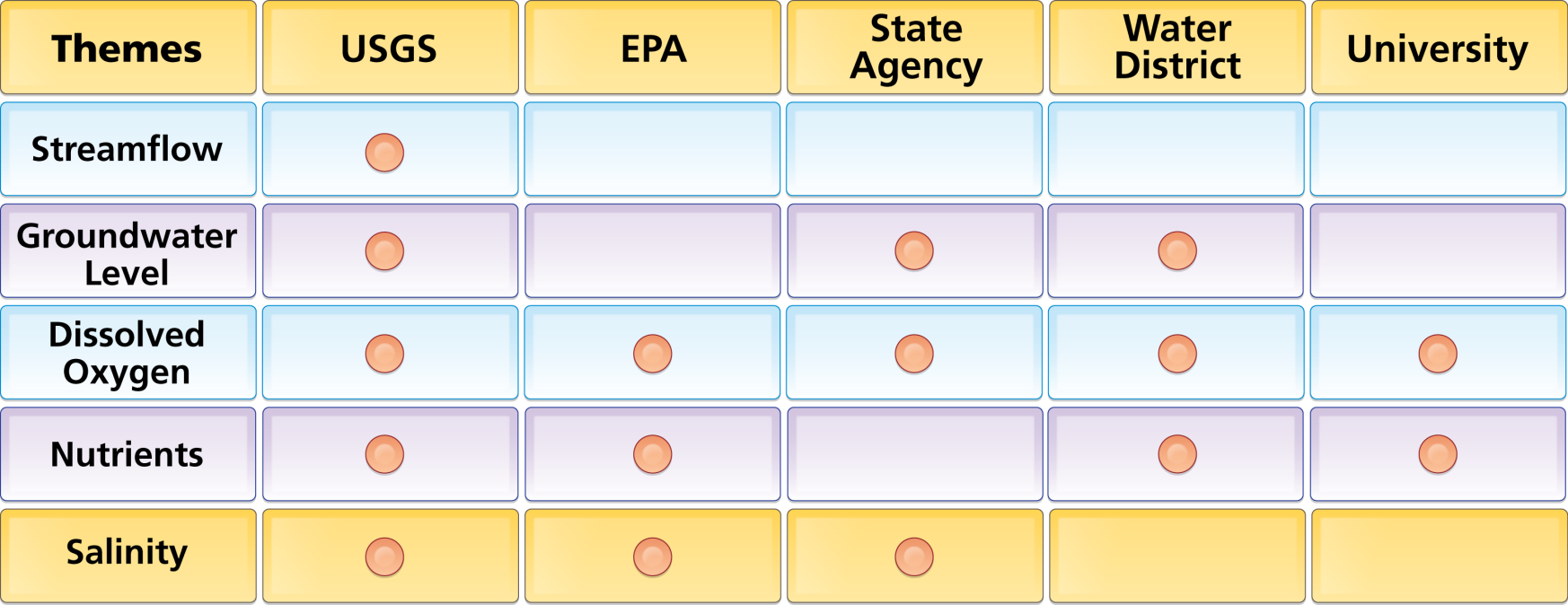 . . . Across a Groups of Organizations
Data Carts are Published & Easily Discovered
Map and Data  are encapsulated in a "Layer Package"
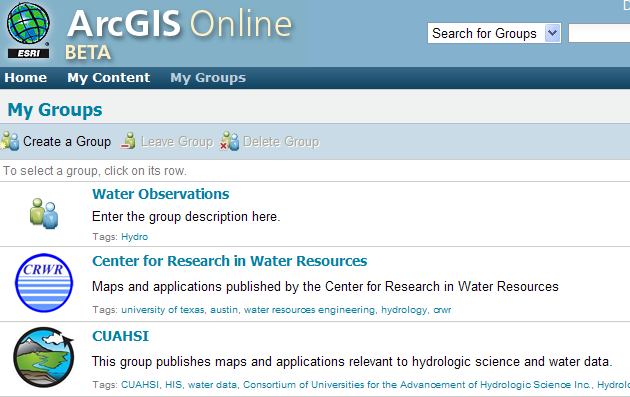 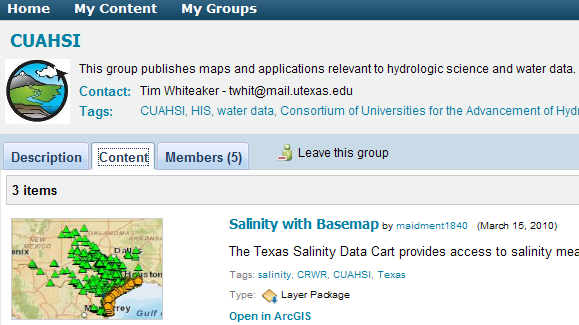 Information Shared within a Group . . .
			. . . or Provided for Public Access
Water Data Themes in ArcGIS Online
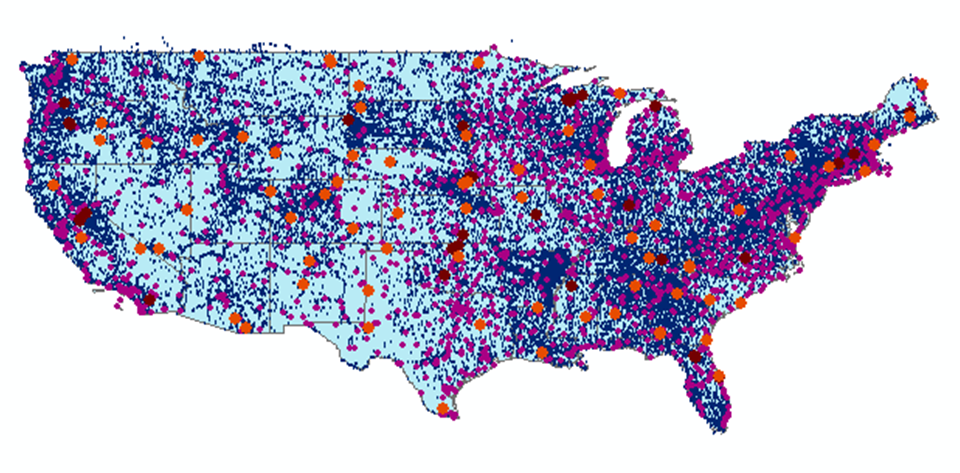 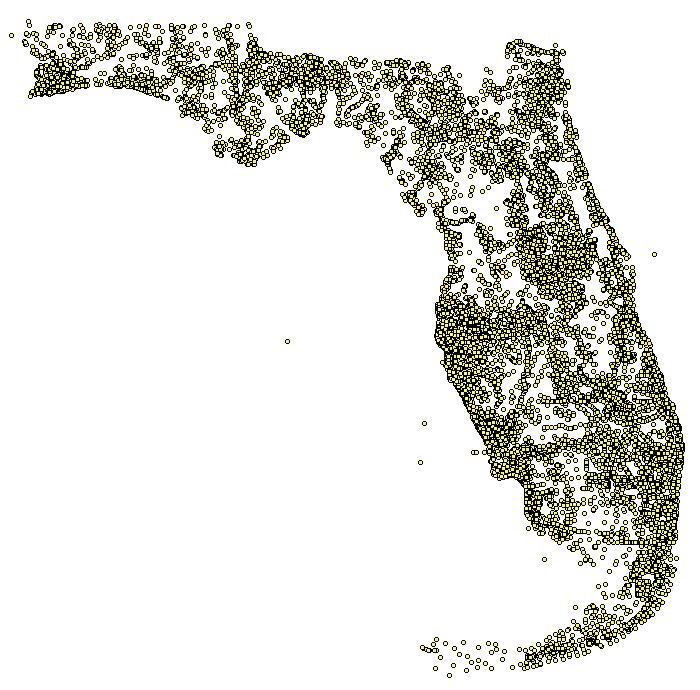 Nutrients in Florida
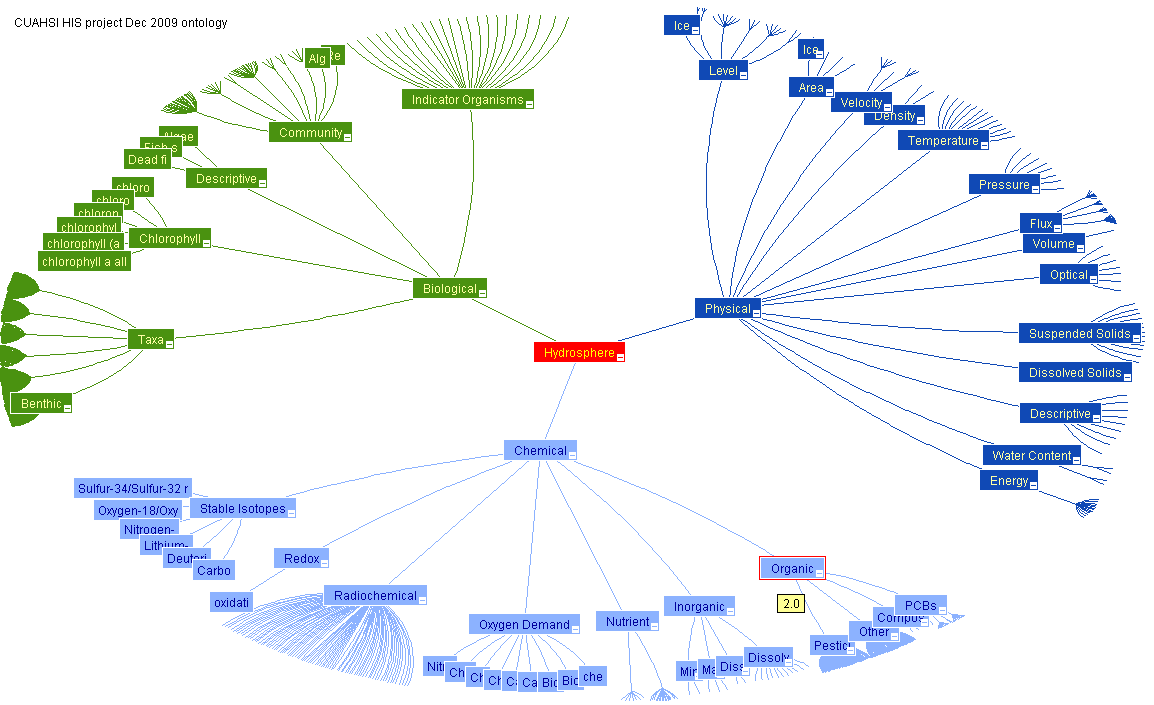 Physical
Hydrosphere
Chemical
Ontology of Concepts
Biological
Watershed Delineation as a Geospatial Data Service
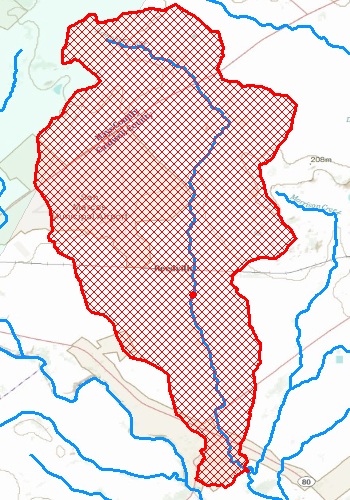 Time Series as Themes
A time series is like a feature
Theme – a collection of time series describing a subject and region
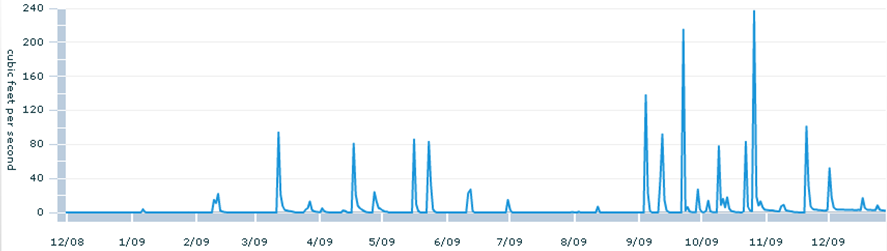 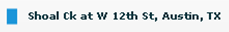 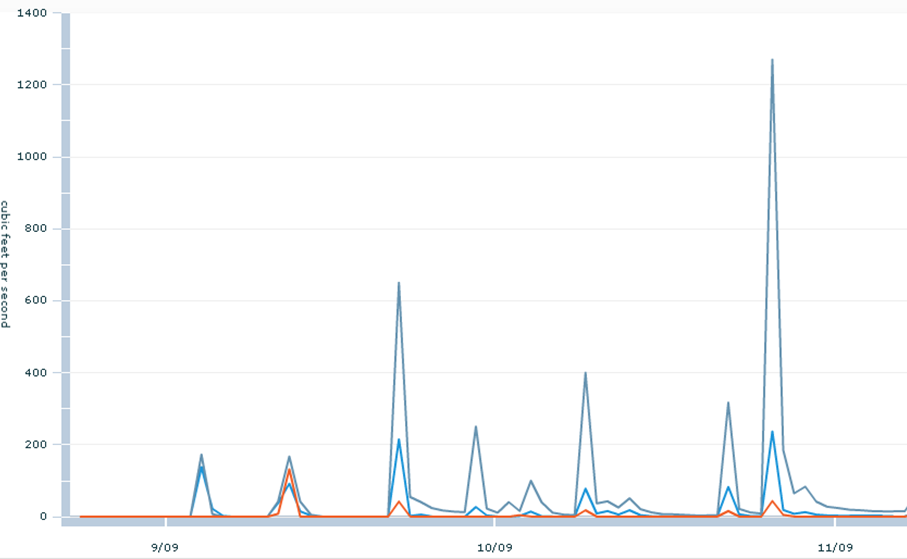 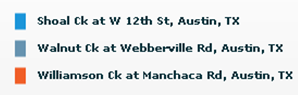 Streamflow data provided as WaterML data services by USGS
Bringing Water Into GISThematic Maps of Water Observations as GIS Layers
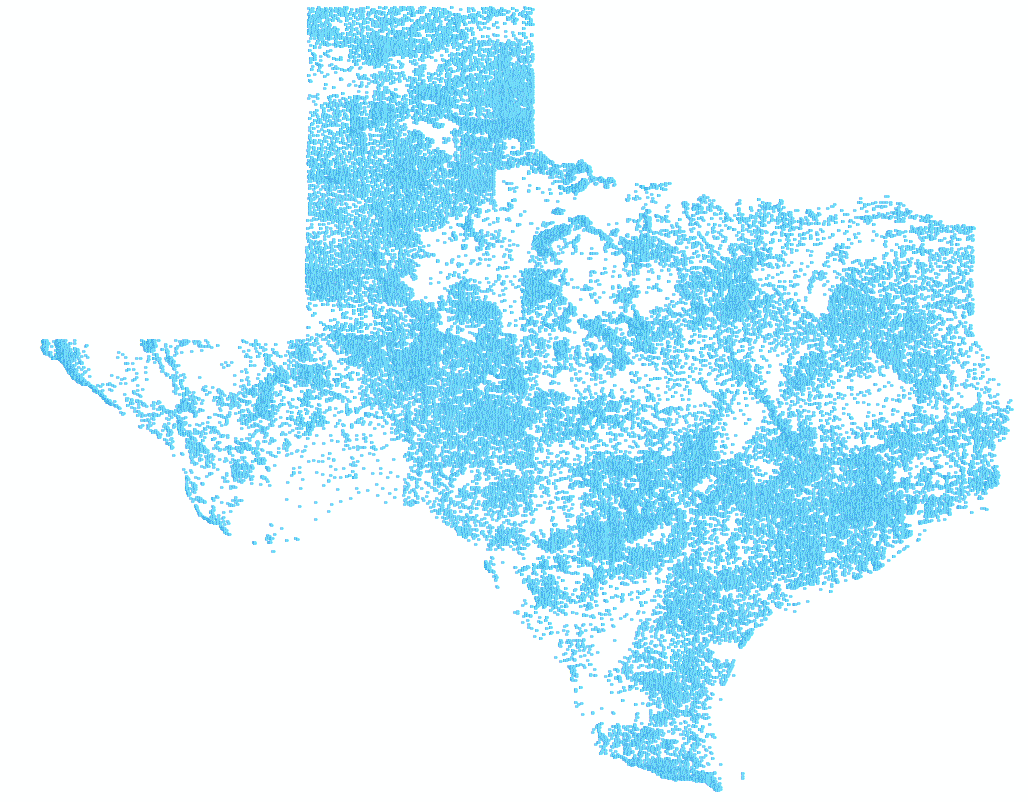 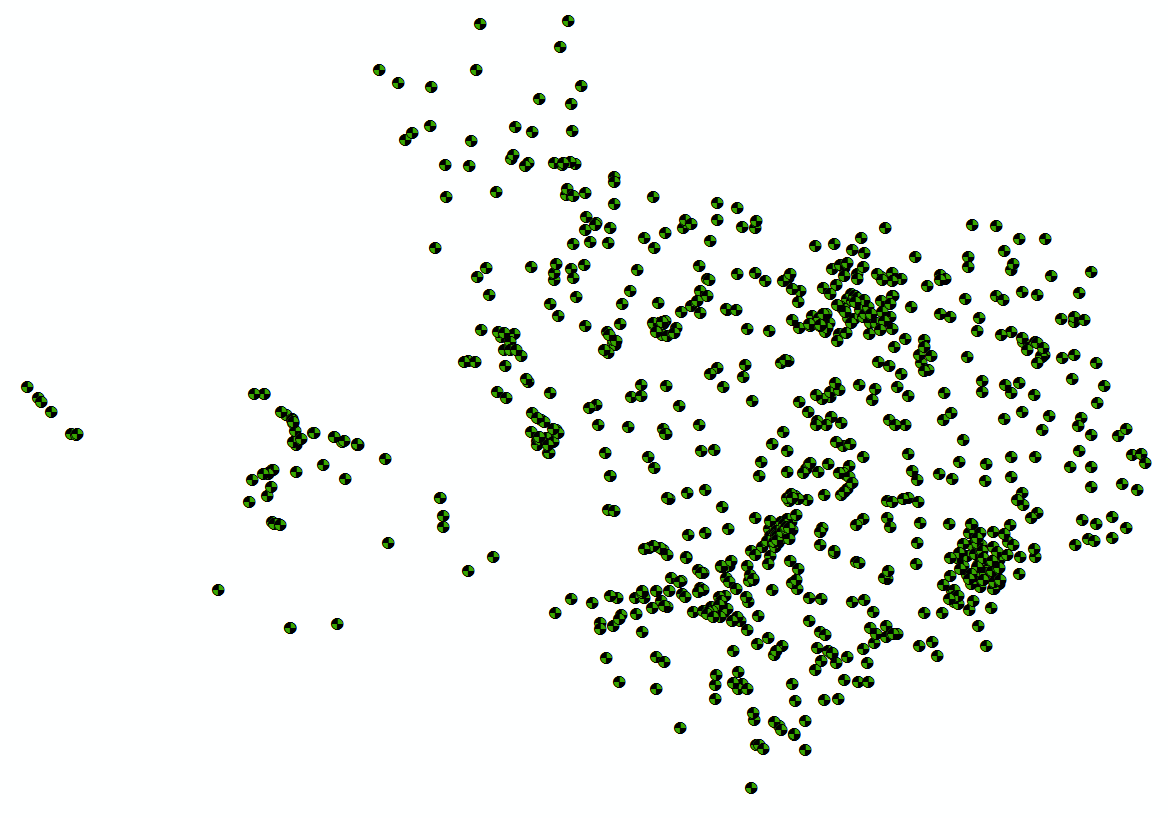 Groundwater
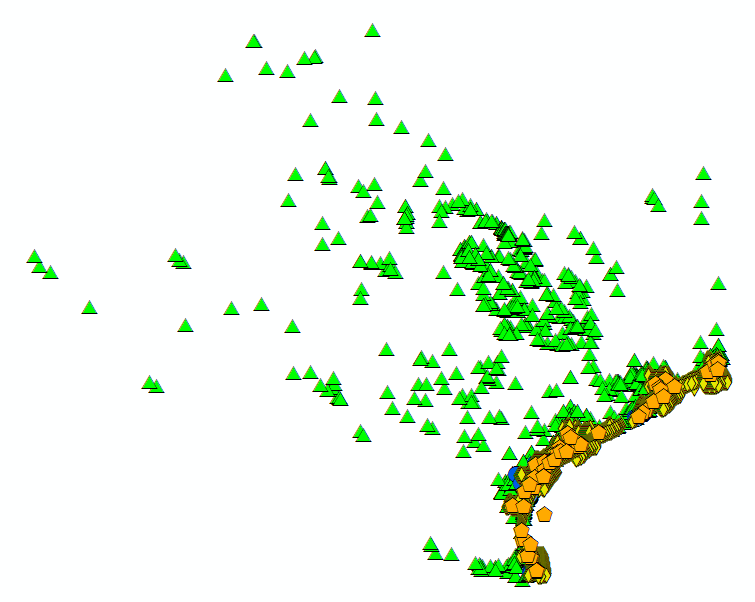 Streamflow
Salinity
Unified access to water data in Texas ….
Each Observations Map has a Data CartAn attribute table for time series metadata
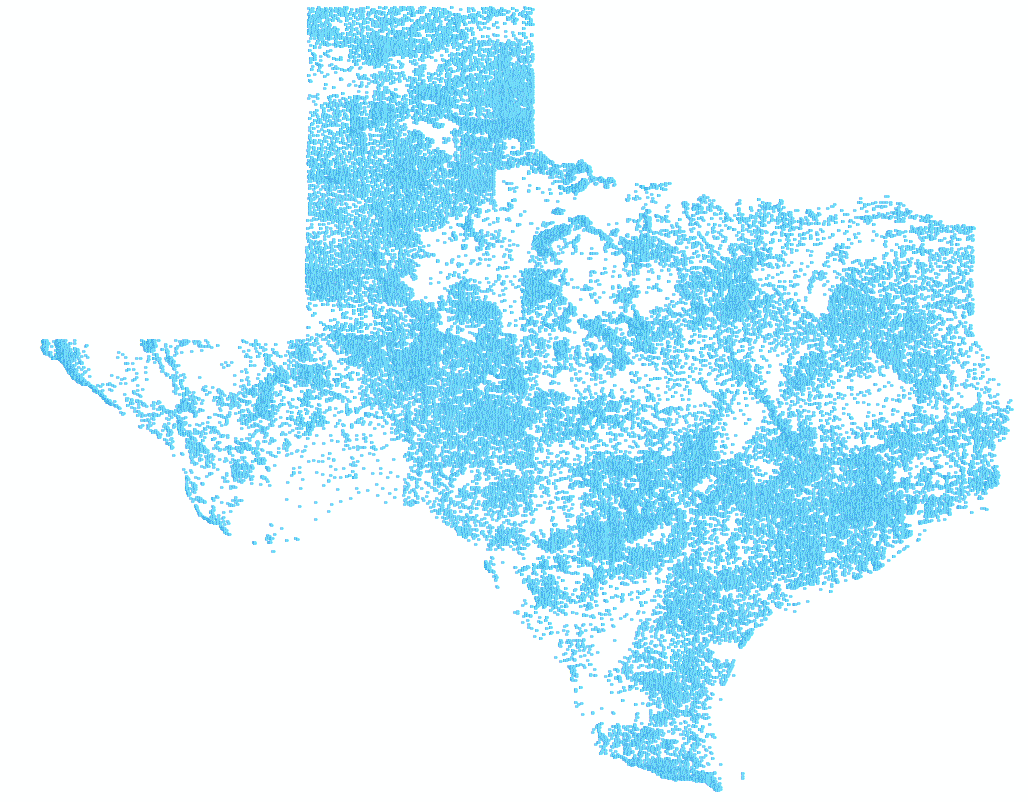 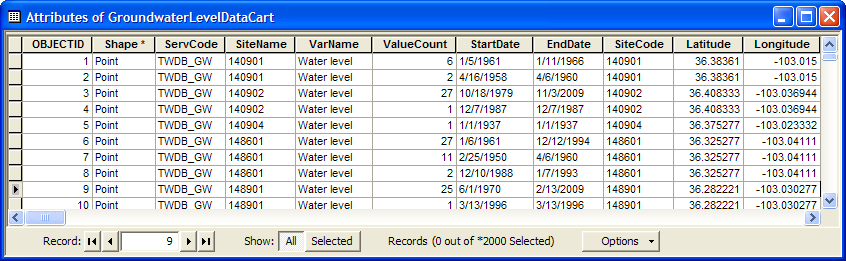 Data Cart: A Record for Each Time SeriesOne variable measured by one organization at one location over a period of time
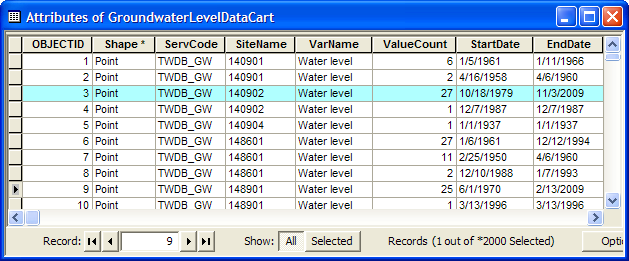 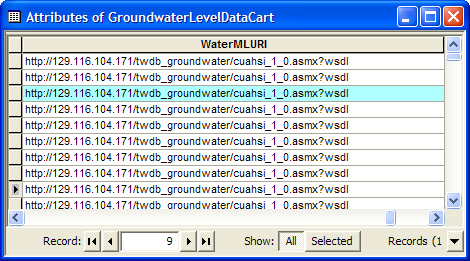 A record describes each time series ….
…. and links to its WaterML web service
WaterML Web Service Delivers Data
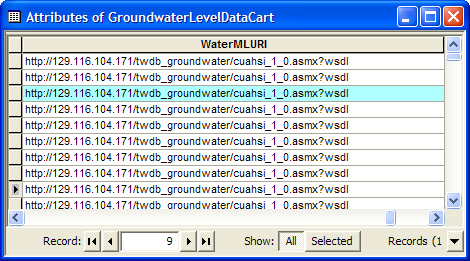 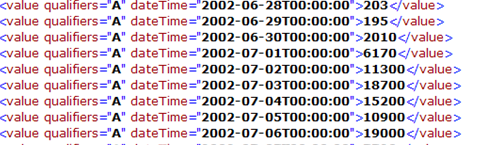 Same format for all water observations data sources
Ingest Data into Arc Hydro Time Series
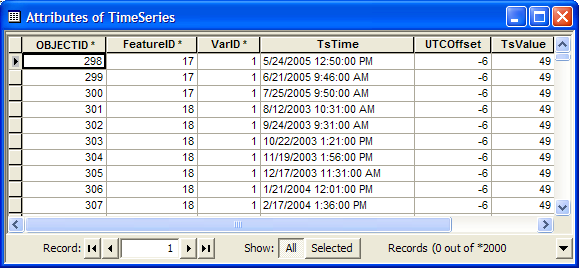 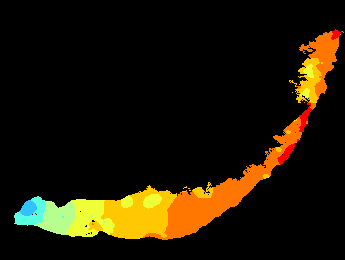 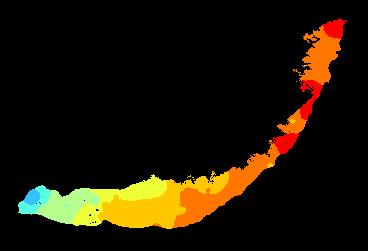 2005
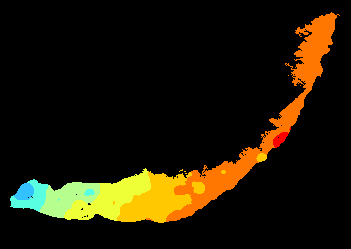 Transform them into time-varying maps
2006
2007
Interpret Time-Varying Maps in a Geospatial Context
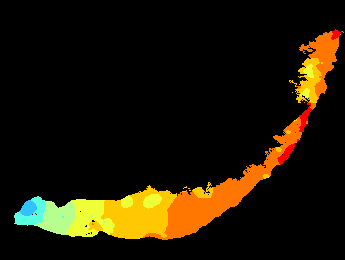 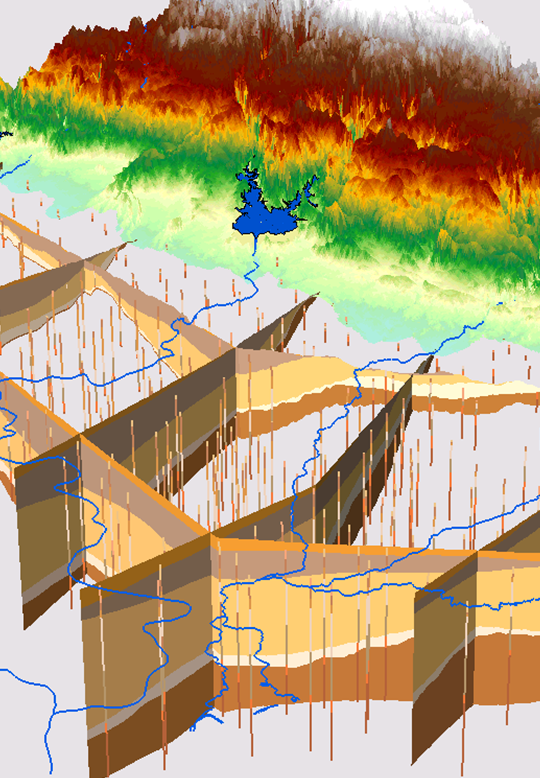 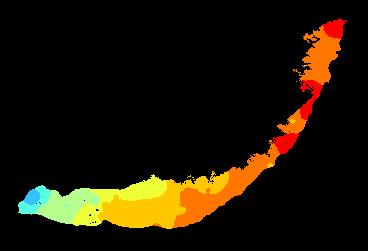 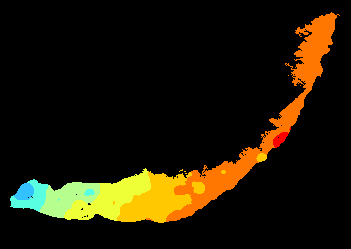 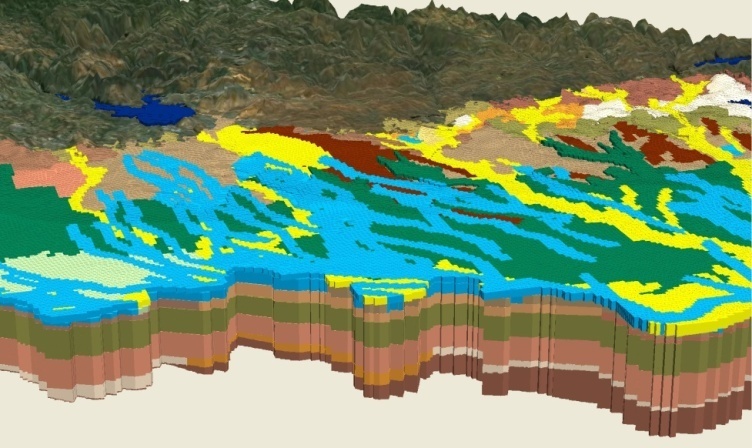 Arc Hydro Groundwater Tools ….
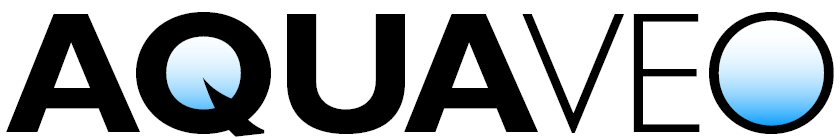 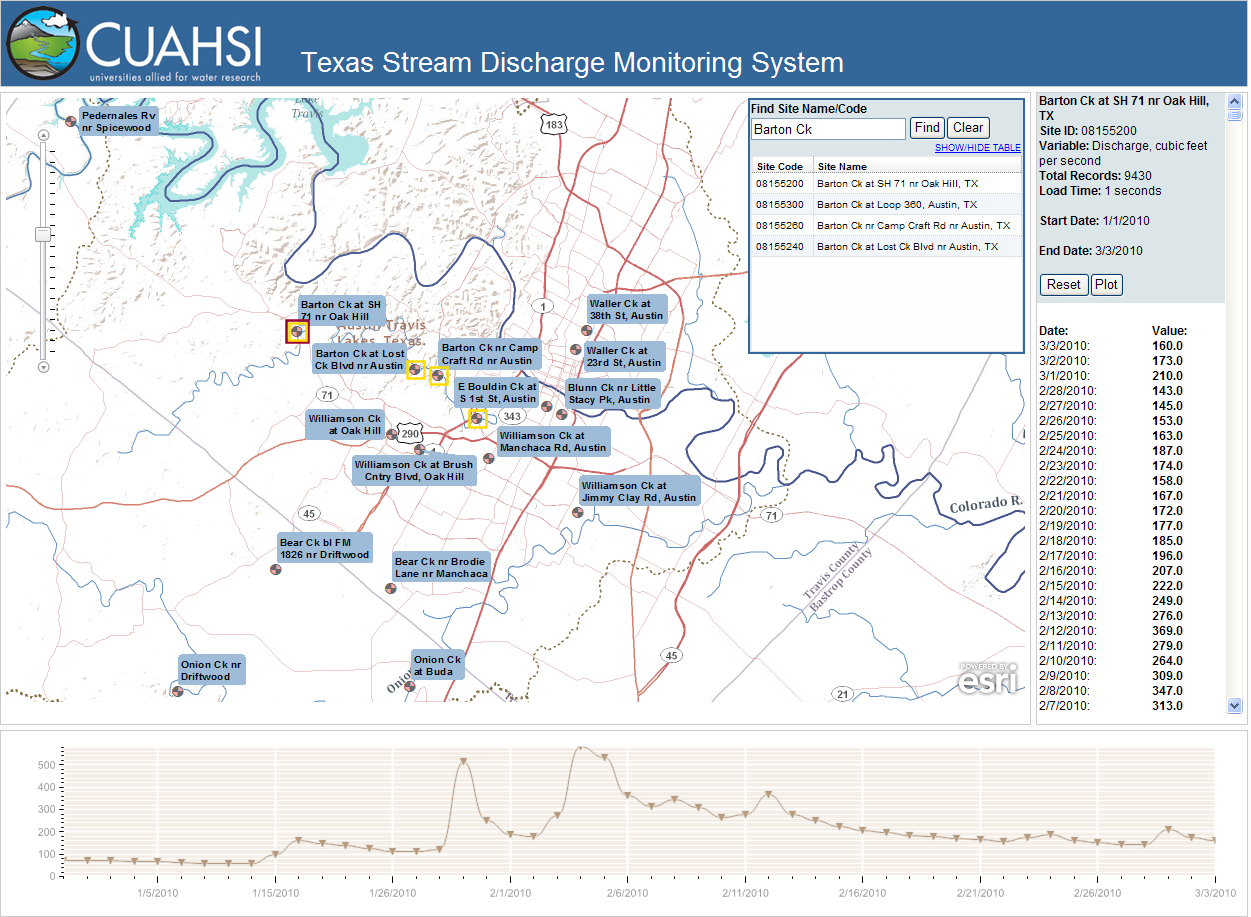 http://hydro_bm.esri.com/TxDischarge/TxDischargeLabels.html
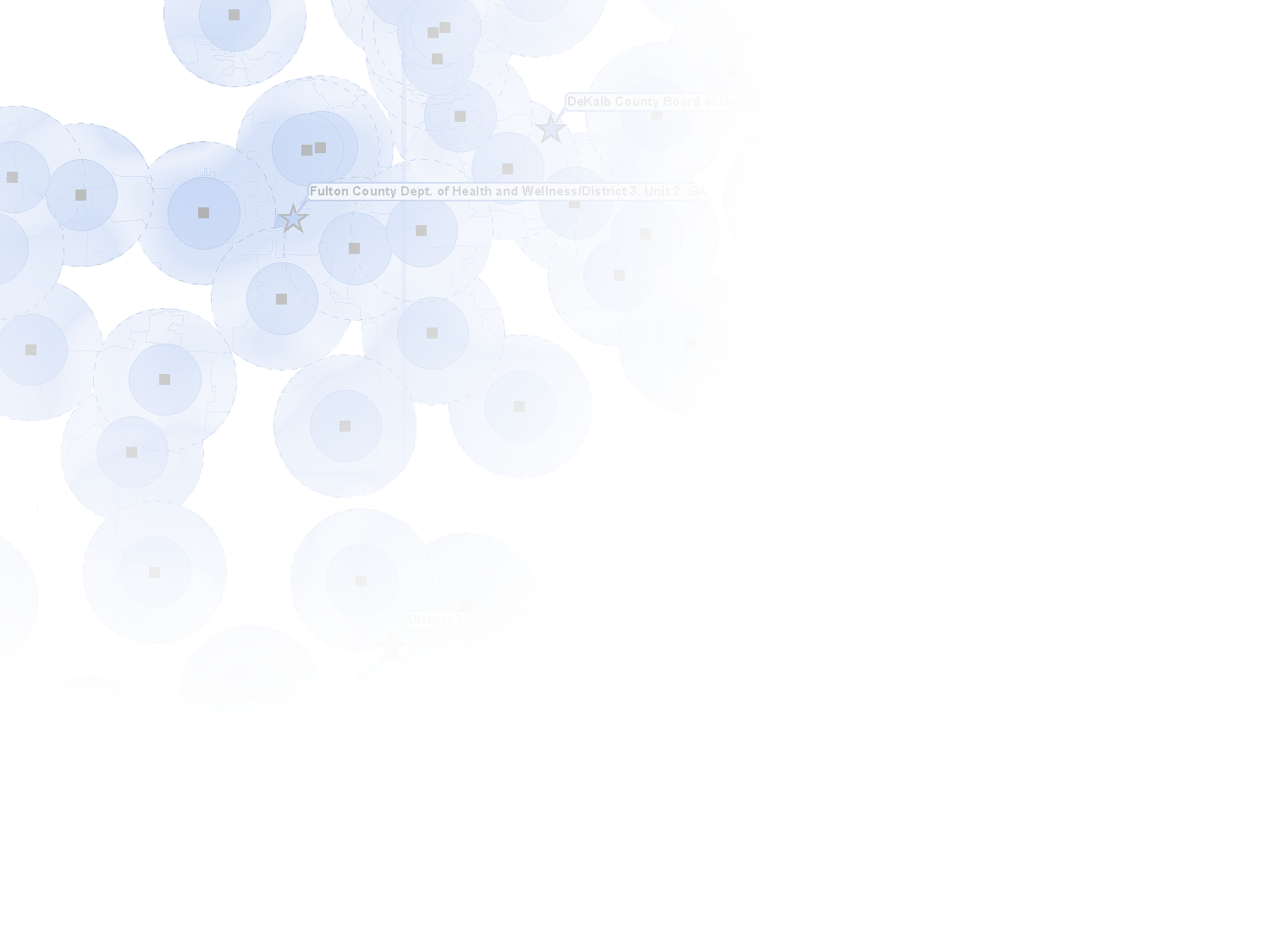 Working with Temporal Data Carts in ArcGIS.com
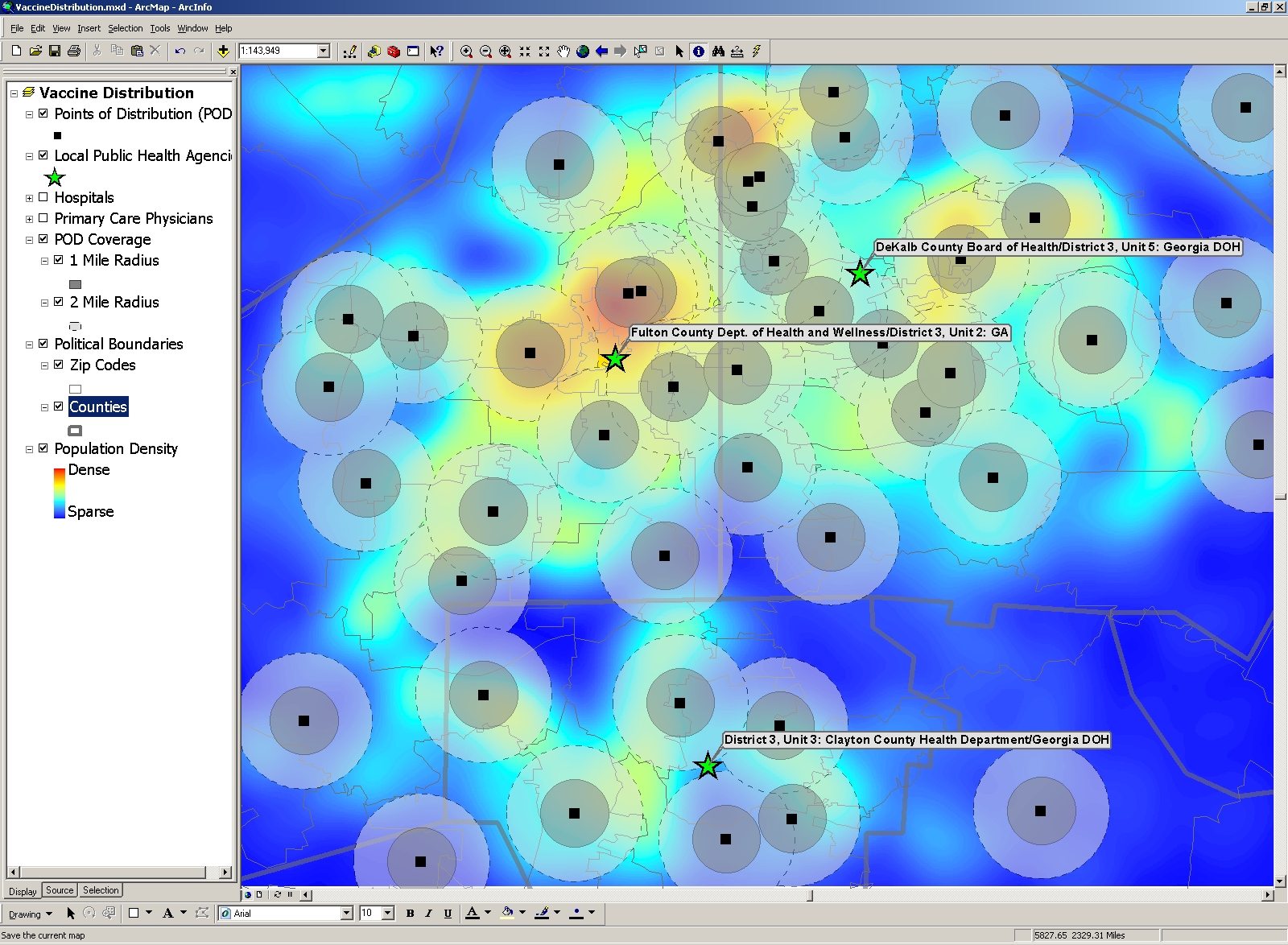 Demo by Tim  Whiteaker
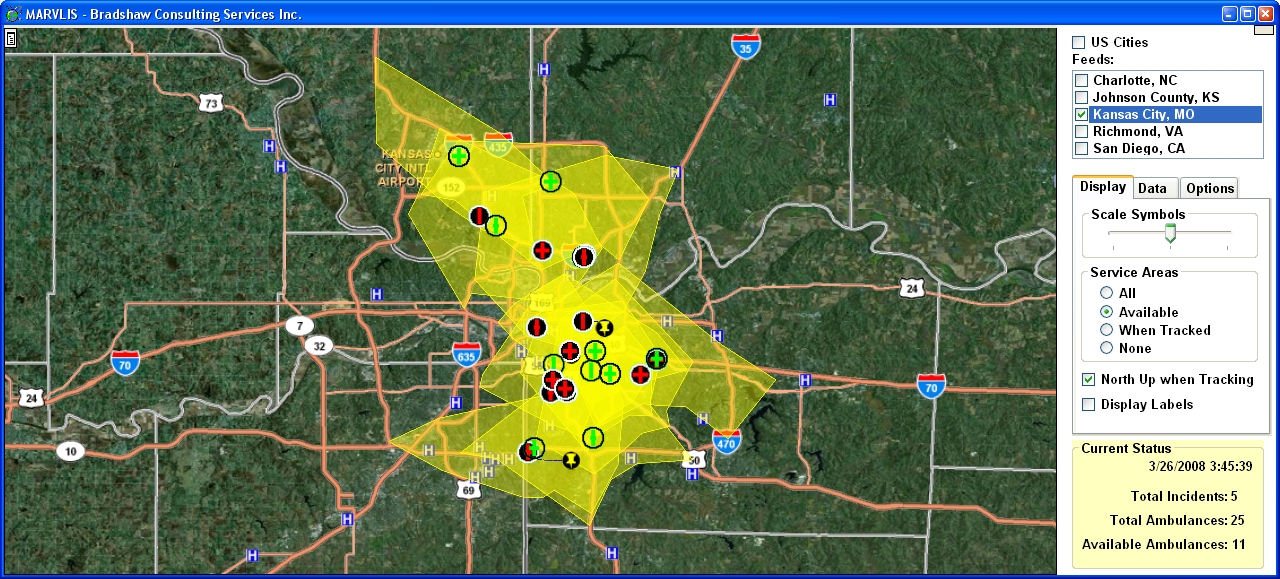 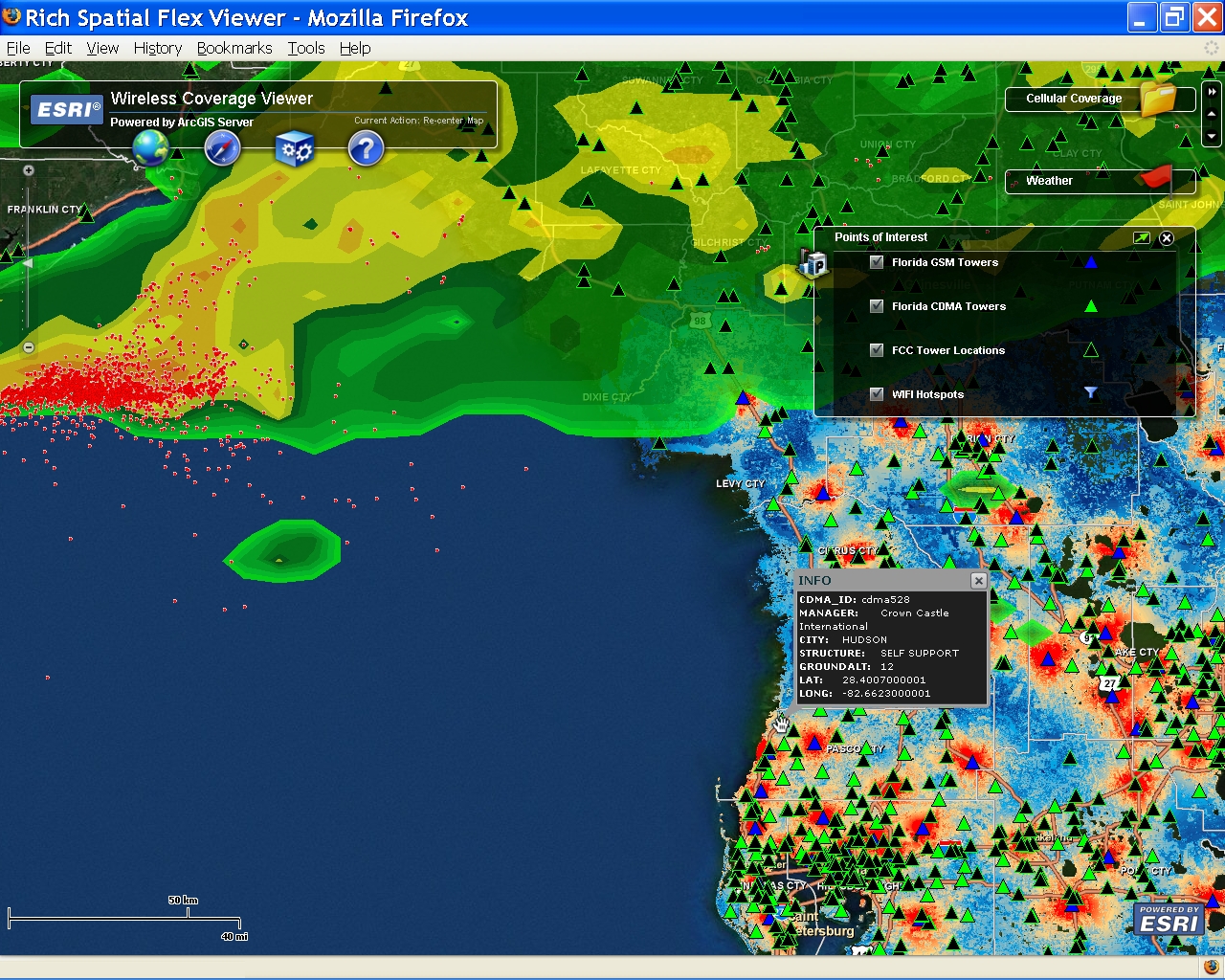 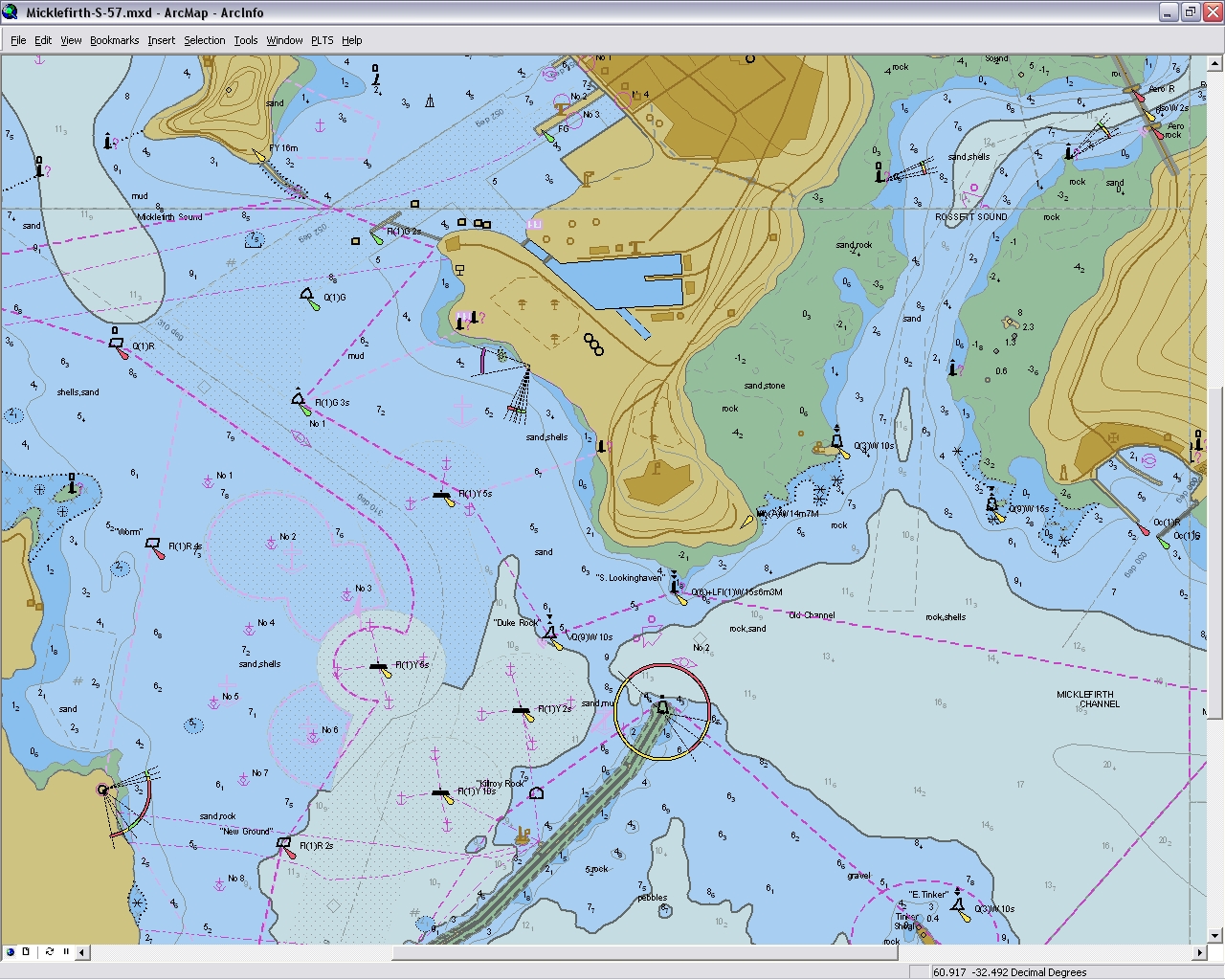 Where are we going?
Data supplied by services
Temporal services for water observations
Geospatial services for watershed delineation ….
Centralized data cataloging and mapping
CUAHSI catalog at HIS Central
Base maps in ArcGIS Online
Thematic mapping of water observations
Water data layers in GIS
Making This System Successful Will Require
Leadership & Management
Adoption of Standards  
Creating & Sharing Services
A Community Water Data Portal
Ongoing Participation
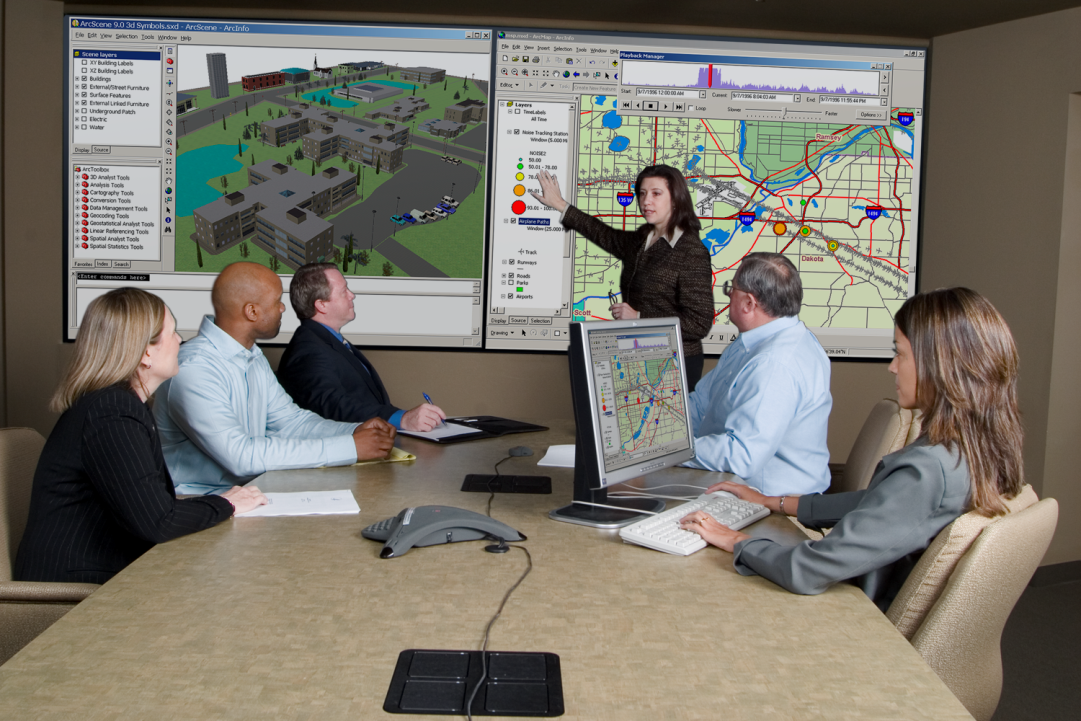 “It always seems impossible until it’s done”
 Nelson Mandela
. . . A Community Based Approach